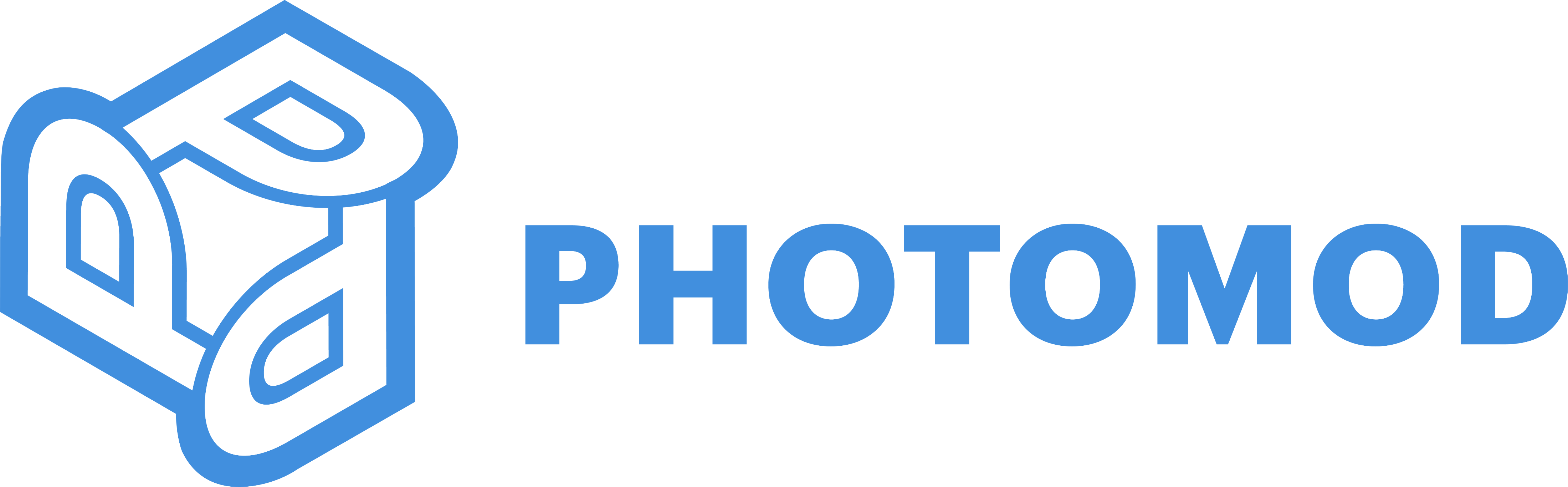 Платформа PHOTOMOD.Версия 7.4 Новые функциональные возможности
Дмитрий КочергинРуководитель Отдела технической поддержки
III Совместная международная научно-техническая конференция «Цифровая реальность: космические и пространственные данные, технологии обработки»
г. Сочи, 16-18 октября 2023 г.
PHOTOMOD. Система цифровой фотограмметрии
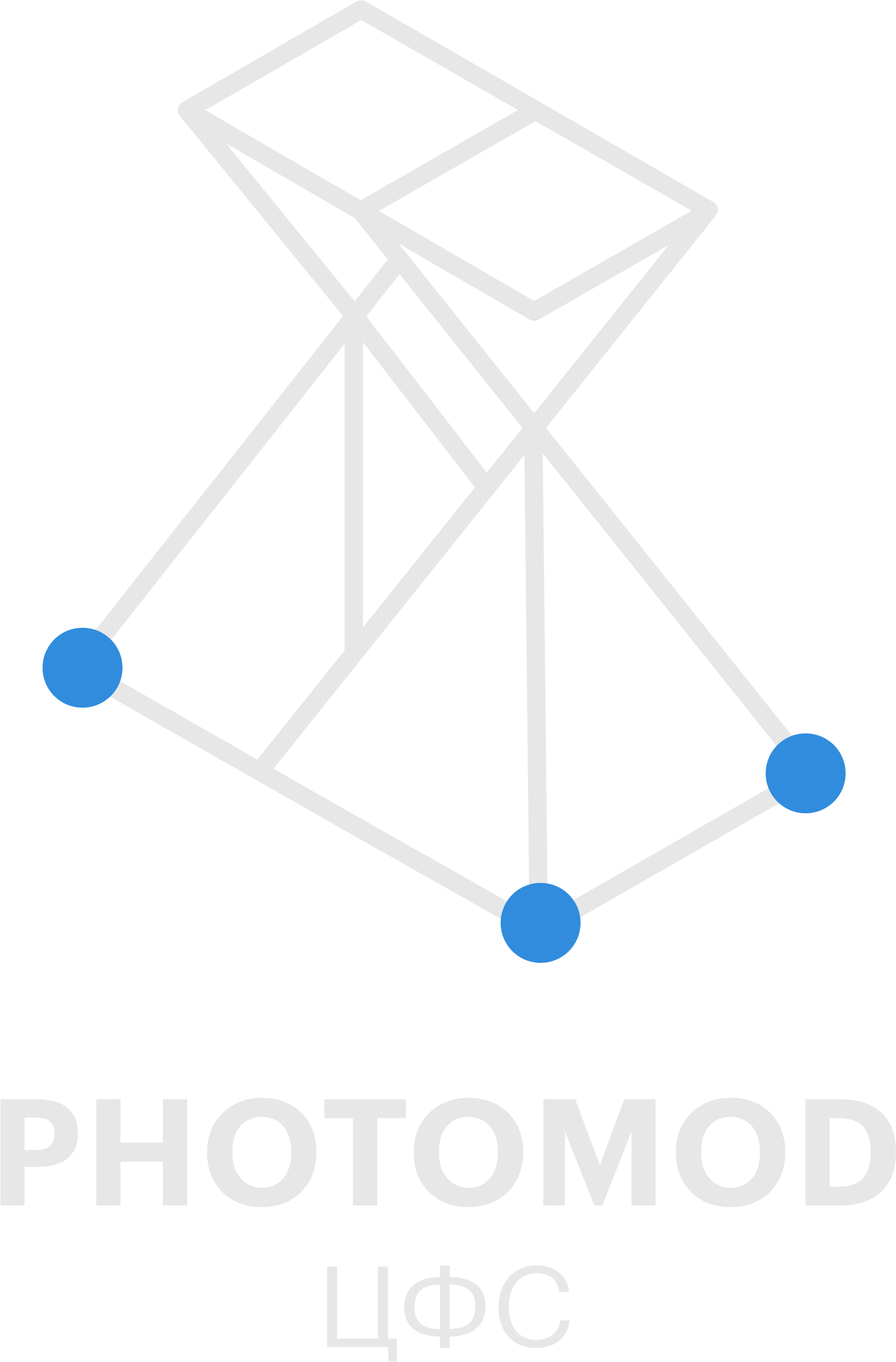 Основные возможности

Блочная и маршрутная фототриангуляция 
Обработка аэро и космических изображений 
Гибкая стратегия построения и редактирования ЦМР / ЦМП 
Построение, редактирование и сглаживание горизонталей 
3D векторизация в стереорежиме
Ортотрансформирование и мозаика
Создание цифровых карт
Создание 3D моделей
03
PHOTOMOD 7.4
PHOTOMOD. От изображений к конечным продуктам
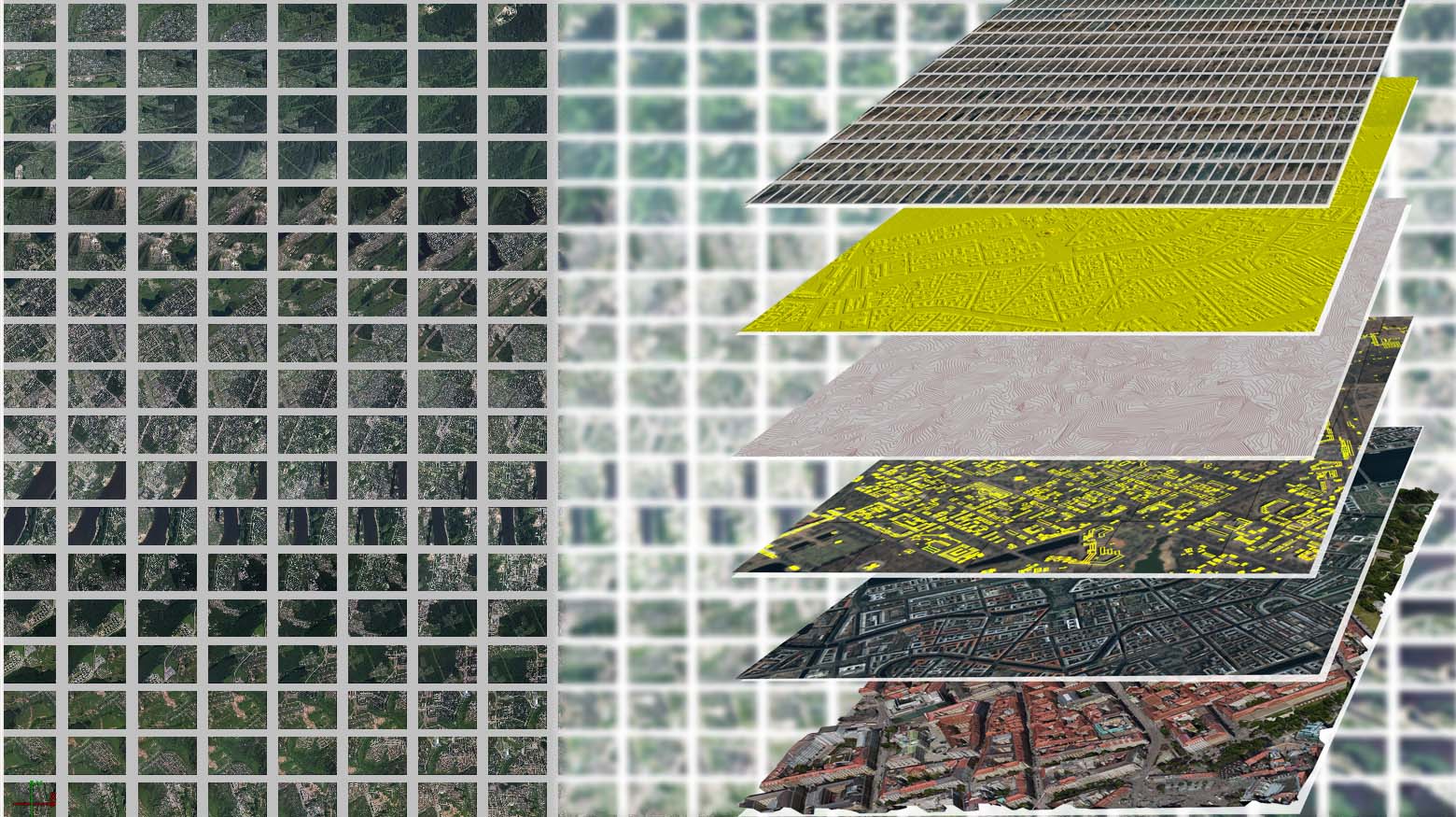 Триангуляция
ЦМР/ ЦМП
Горизонтали
3D карты
Орто / Истинное орто
3D модели
3D модели
02
PHOTOMOD 7.4
PHOTOMOD. Платформа
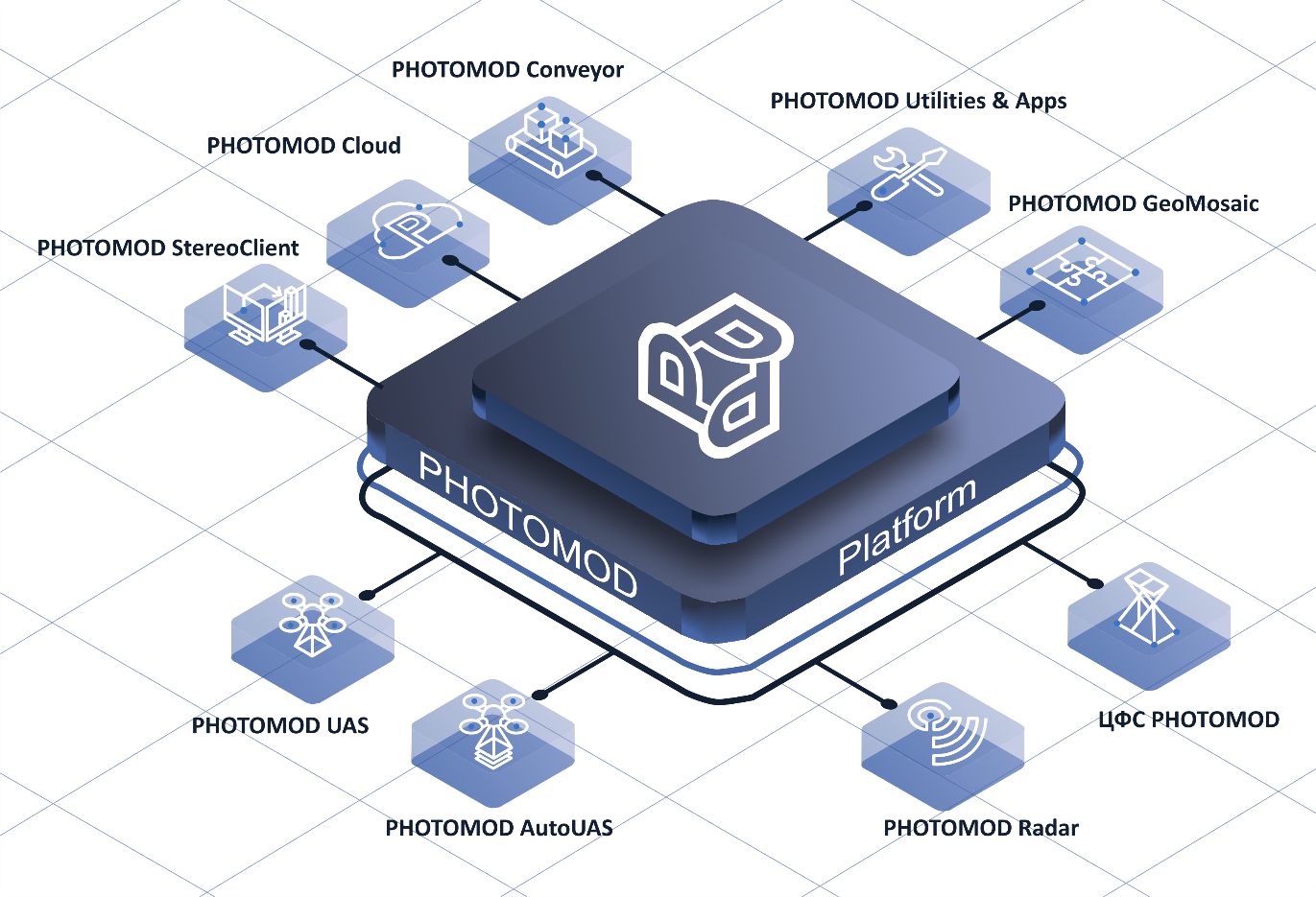 Не только рабочие места, но и комплексная система производства 
Полная автоматизация получения выходного продукта
Любая конфигурация аппаратного обеспечения – от ПК до облачного сервера
Полное интегрирование источников информации и программно-аппаратного обеспечения
04
PHOTOMOD 7.4
PHOTOMOD 7.4. Август, 2023
Главное
PHOTOMOD AutoUAS для OS Linux
Измерение связующих точек с использованием GPU (повышение производительности)
Новый интерактивный фильтр локальных объектов ЦМП (здания и т.п.)
Возможность совместного редактирования векторных объектов и порезов несколькими операторами
Новый алгоритм анализа ошибок на центрах фотографирования при уравнивании 
Интерактивная классификация точек в облаке 
Инструменты редактирования точек в облаке
Ускорение измерения связующих точек при наклонной съемке БПЛА
Усовершенствования операции Pan-Sharpening  
Логические операции над объектами в 3D-Mod
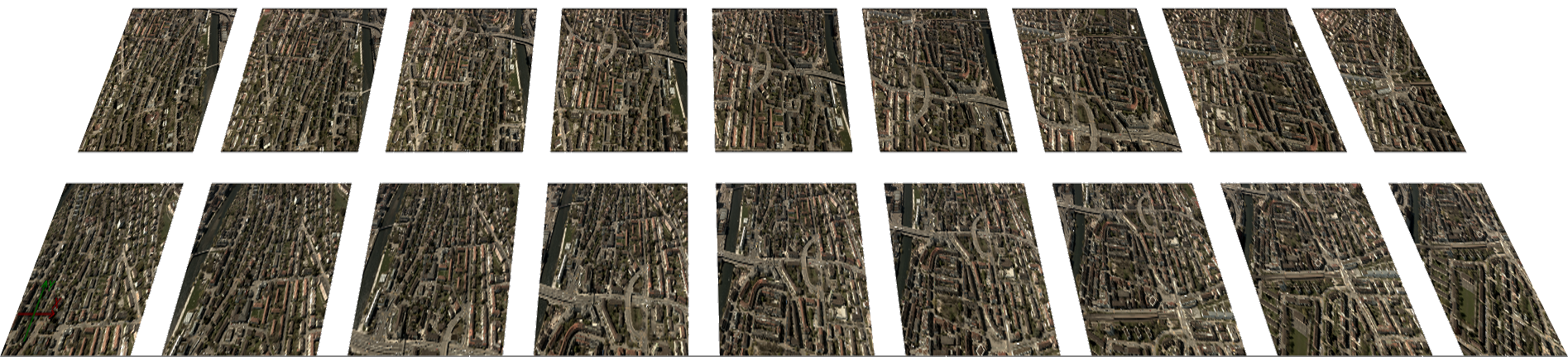 Ускорение измерения связующих точек (GPU)
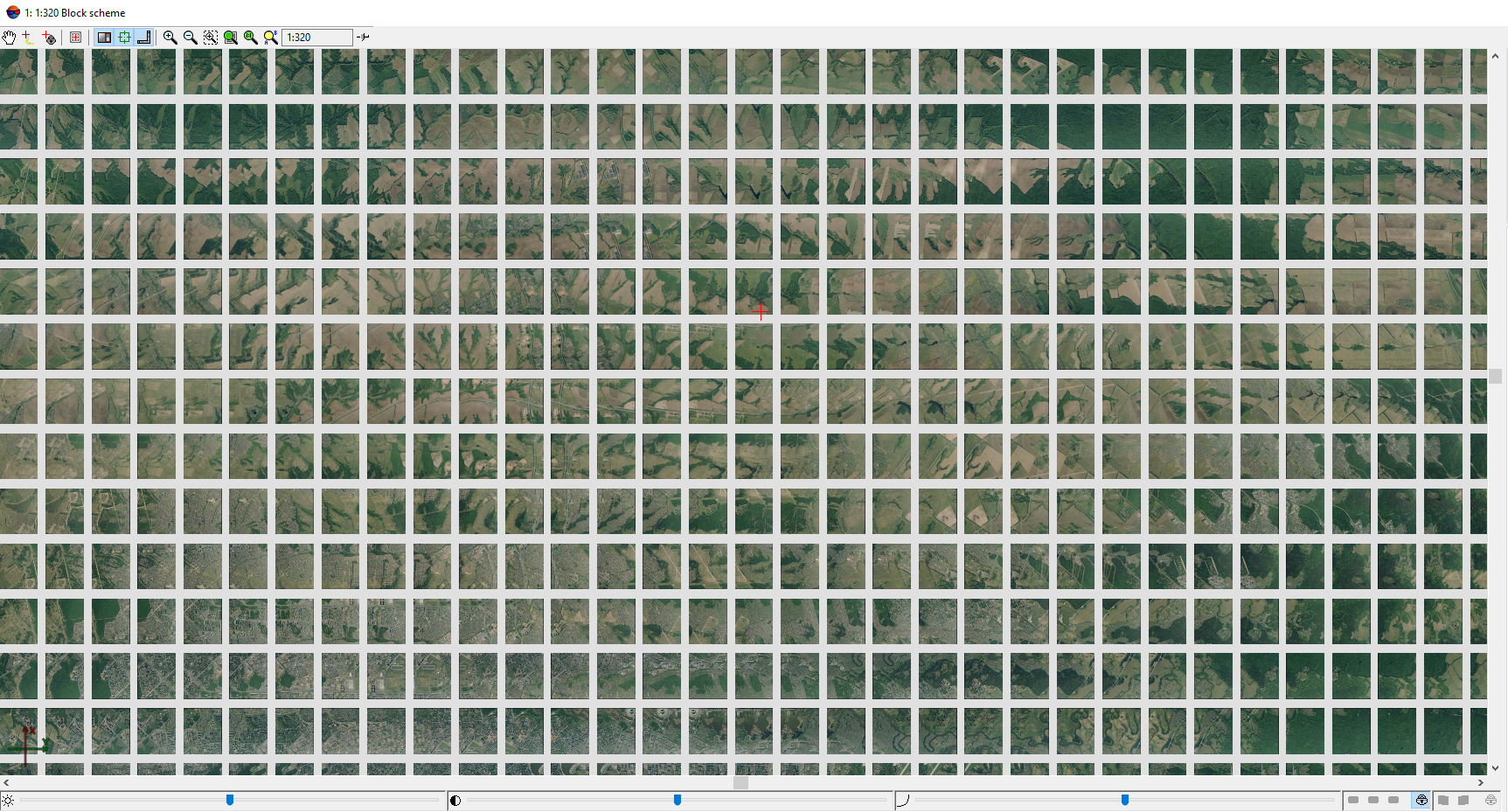 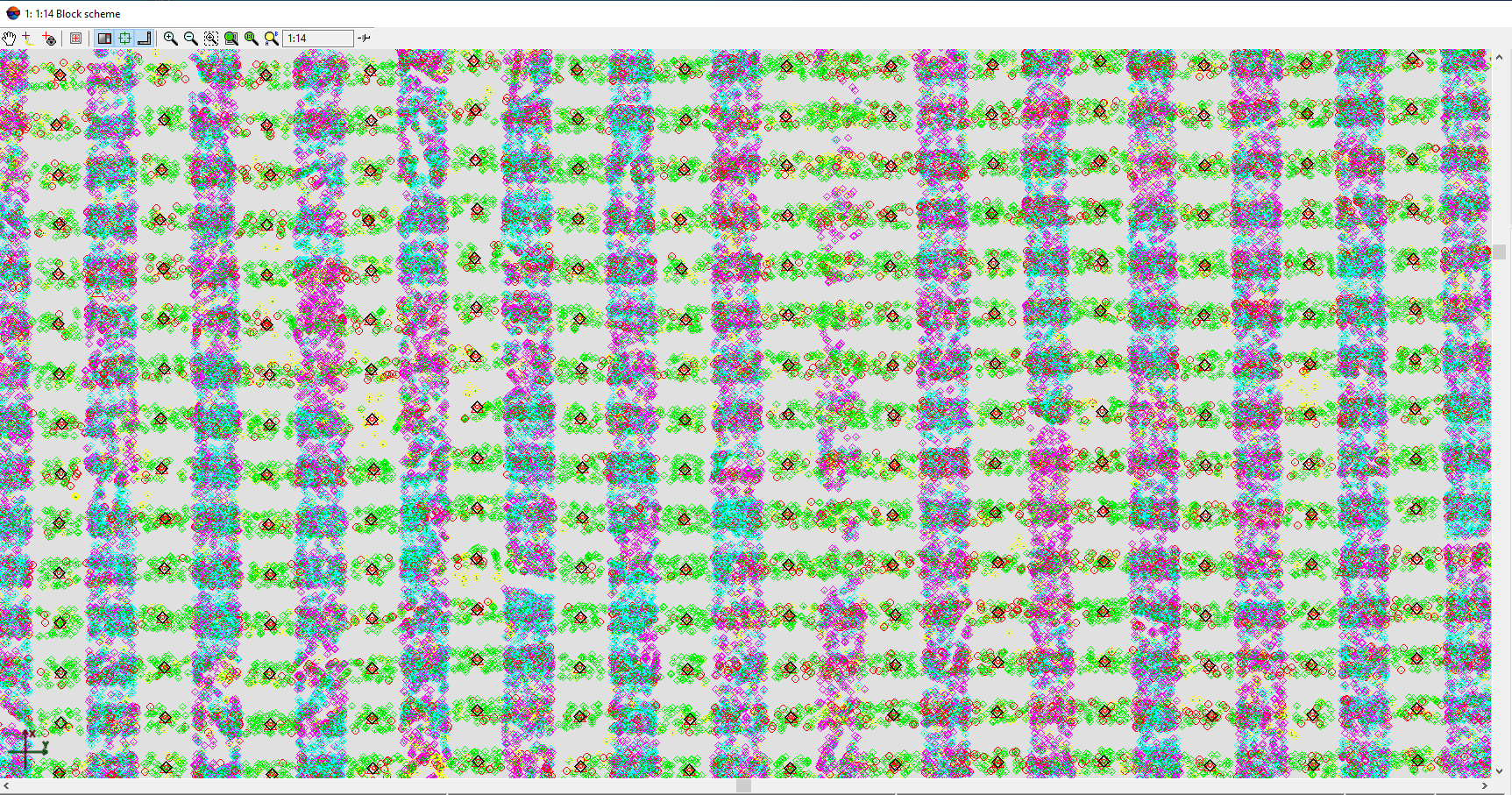 PHOTOMOD 7.4
Ускорение измерения связующих точек (GPU)
ПК: Intel® Core™ i9-10940X CPU @3.30 GHz, 14  ядер, 64 Gb ОЗУNVIDIA GeForce GTX 1650 (4 Gb)локальная сеть 100 Gbit, хранилище SSD
3900 изображений. Камера DMC II (f = 112 мм, 14016 x 16768 pix), gsd = 0.15 m
PHOTOMOD 7.4
Ускорение измерения связующих точек (GPU)
Проекты  БПЛА
РАКУРСНоутбук TP-AsusIntel Xeon E-2276M, 2.8 ГГц, 6 ядер, RAM 64 Gb, SSD (1,7 Тб), Quadro RTX 3000 M
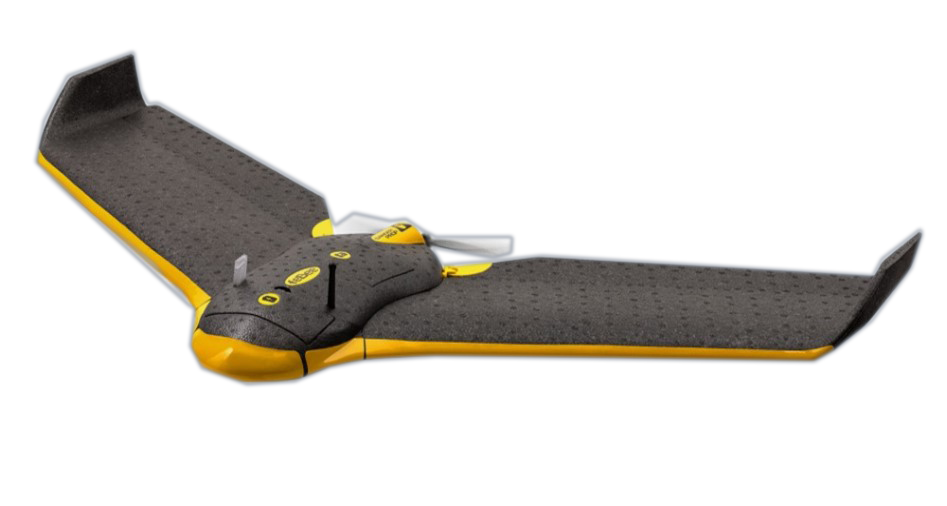 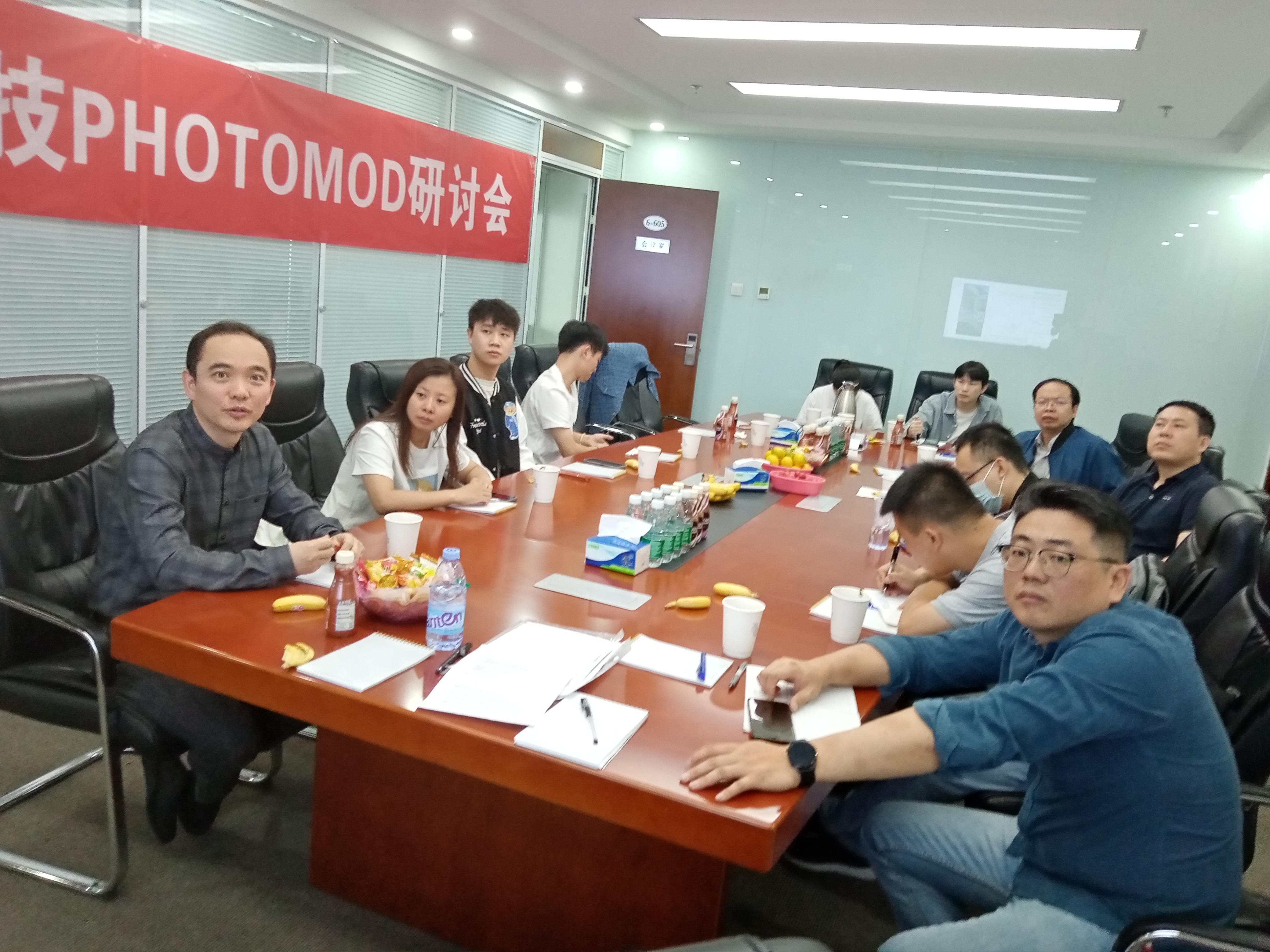 SmartSpatio, Co, Китай: ~ семикратное повышение производительности  аэротриангуляции БПЛА
PHOTOMOD 7.4
Фильтрация локальных объектов ЦМП
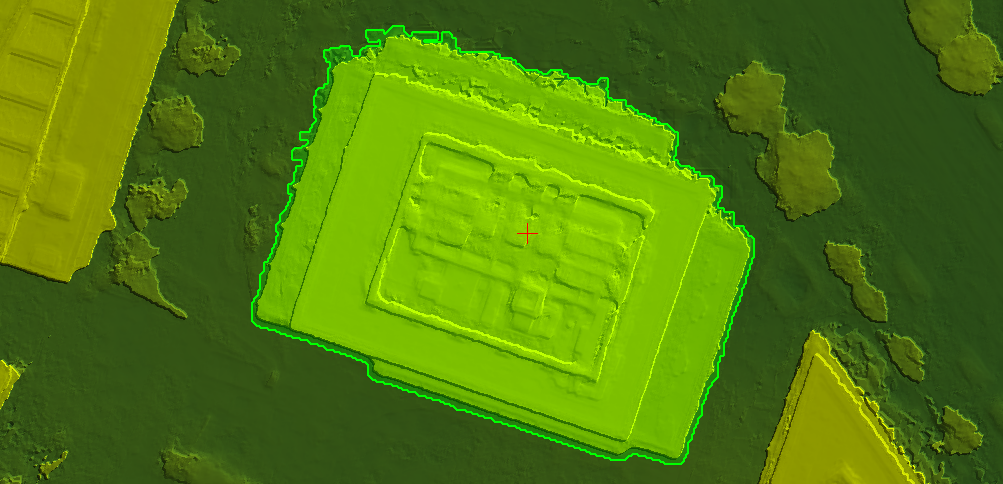 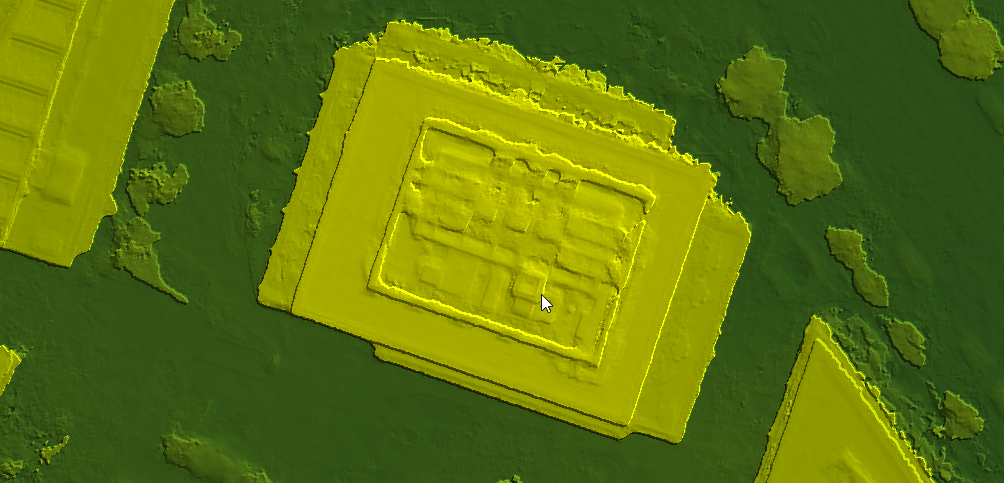 1
2
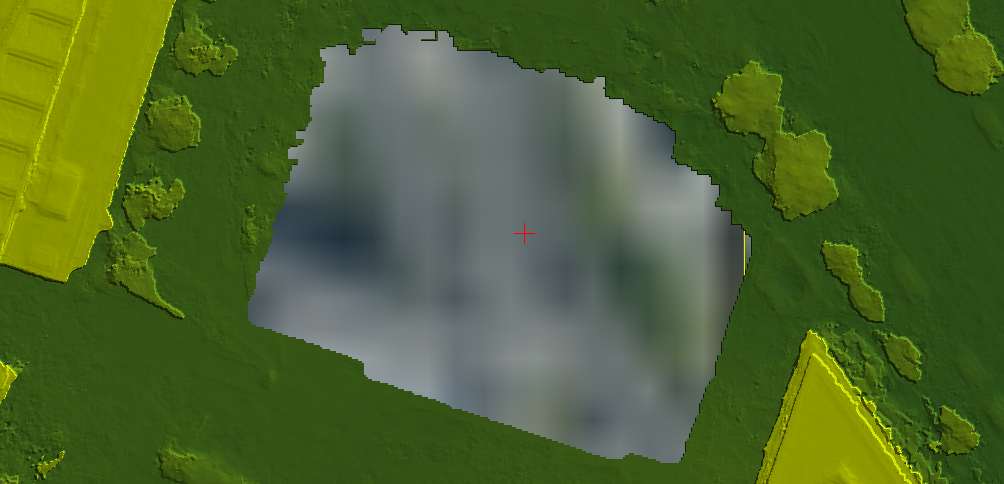 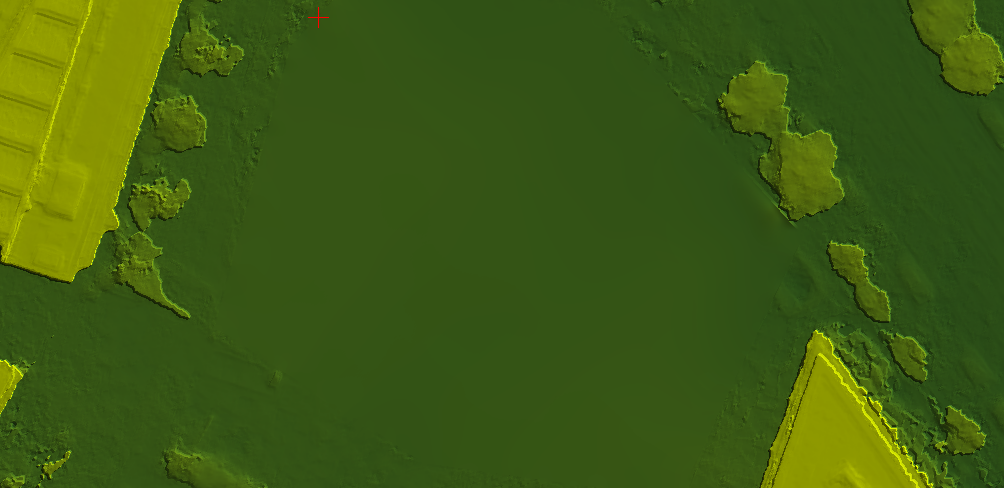 3
4
PHOTOMOD 7.4
Фильтрация локальных объектов ЦМП
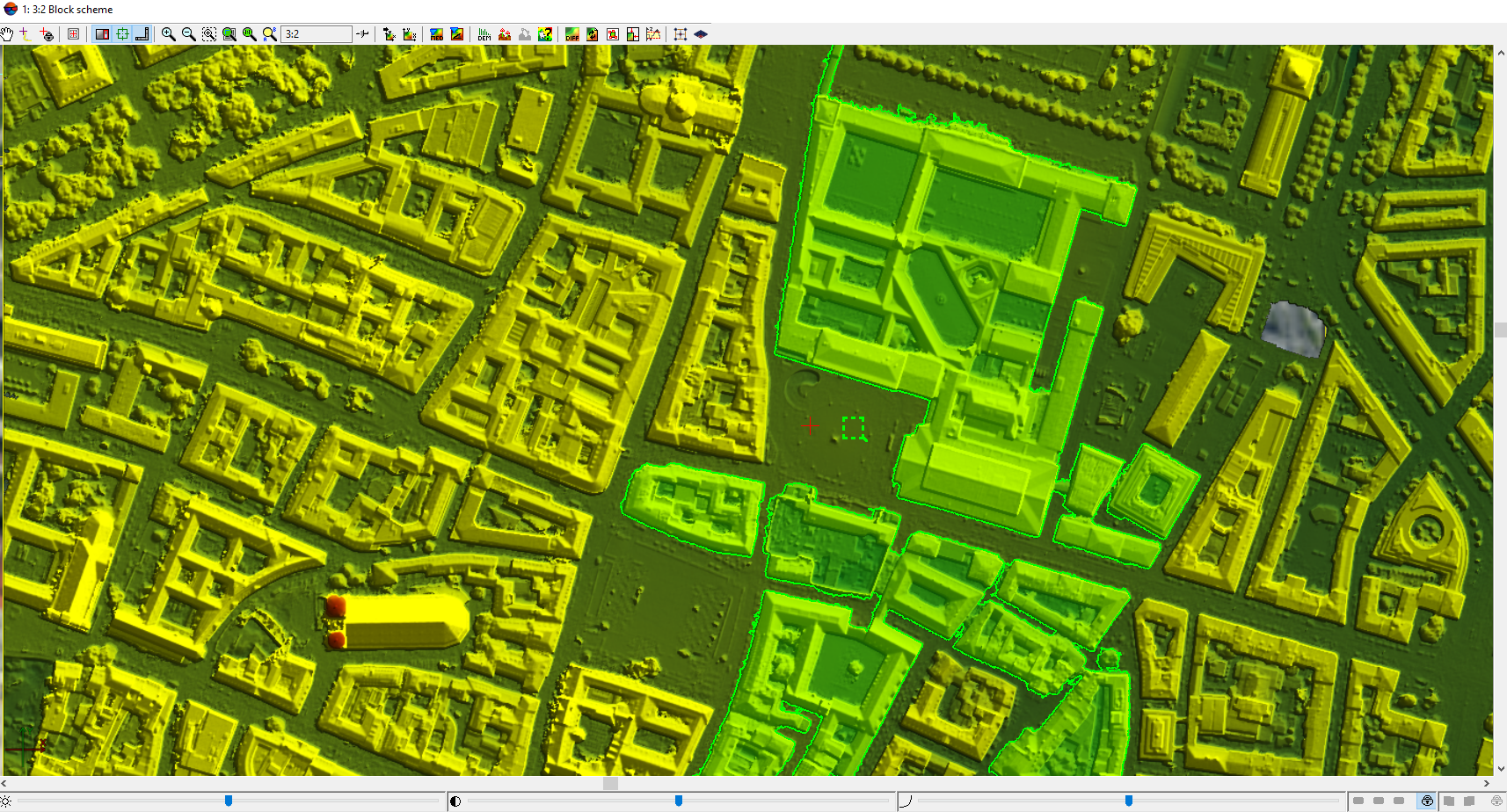 PHOTOMOD 7.4
PHOTOMOD AutoUAS под OS Linux
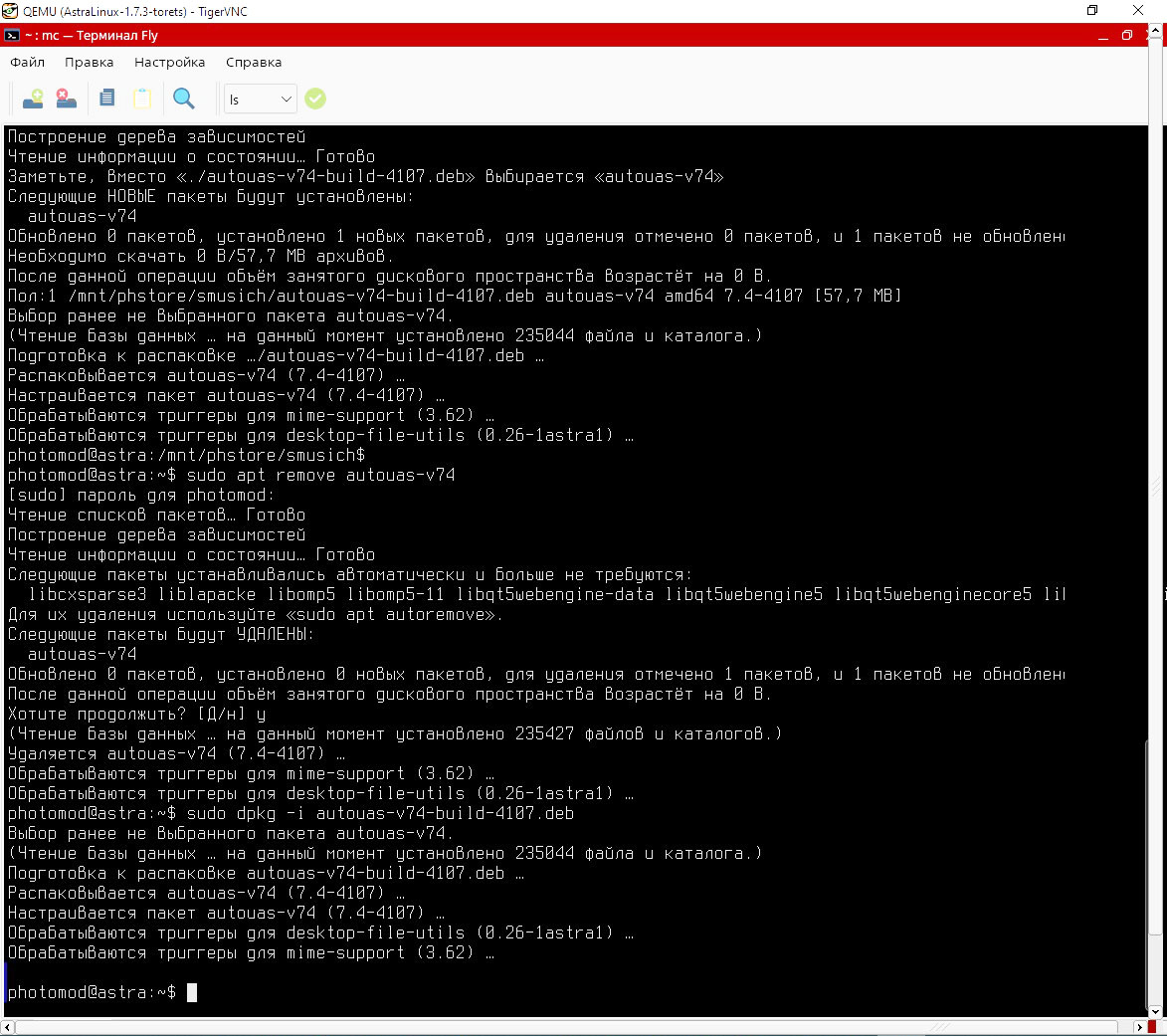 В настоящее время PHOTOMOD AutoUAS протестирован в двух версиях OS Linux
LMDE 4
Astra Linux 1.7
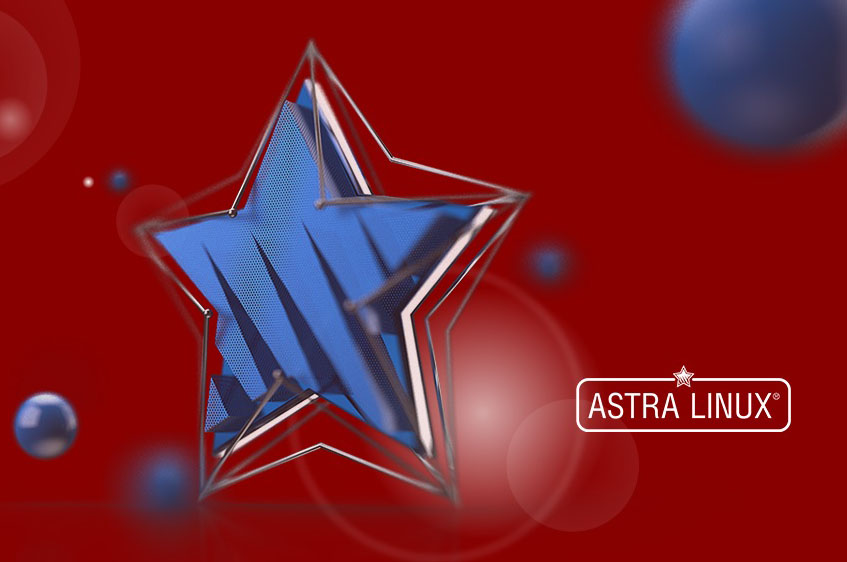 PHOTOMOD AutoUAS в виде deb-пакета должен в работать в любых OS Linux, основанных на Debian, версии не ниже 10.
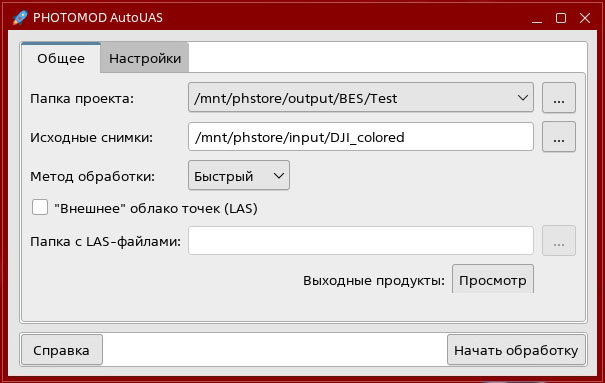 Поддержка прочих версий OS Linux выполняется по мере поступления заказов (требуется тестирование)
PHOTOMOD 7.4
Одновременное редактирование объектов несколькими операторами
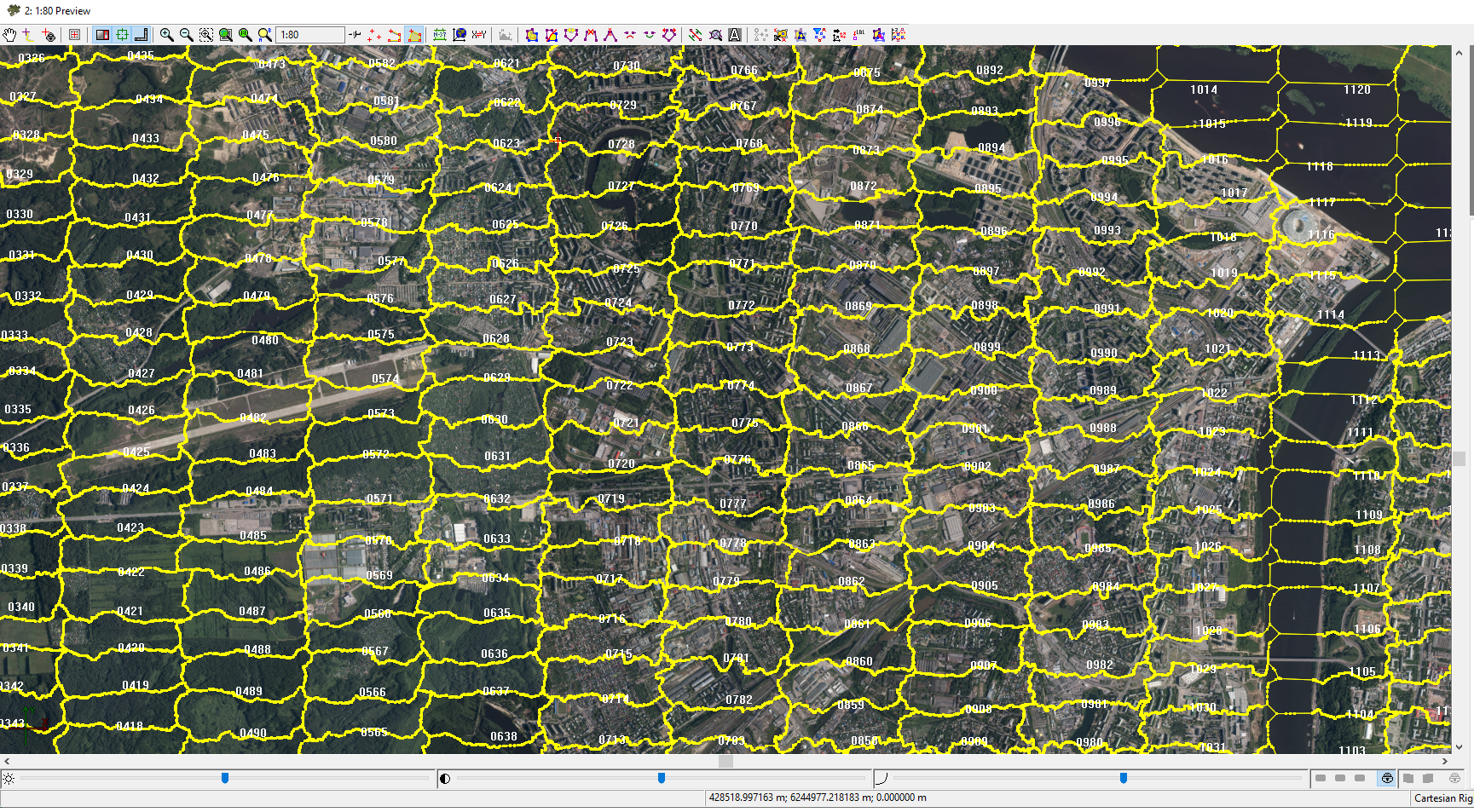 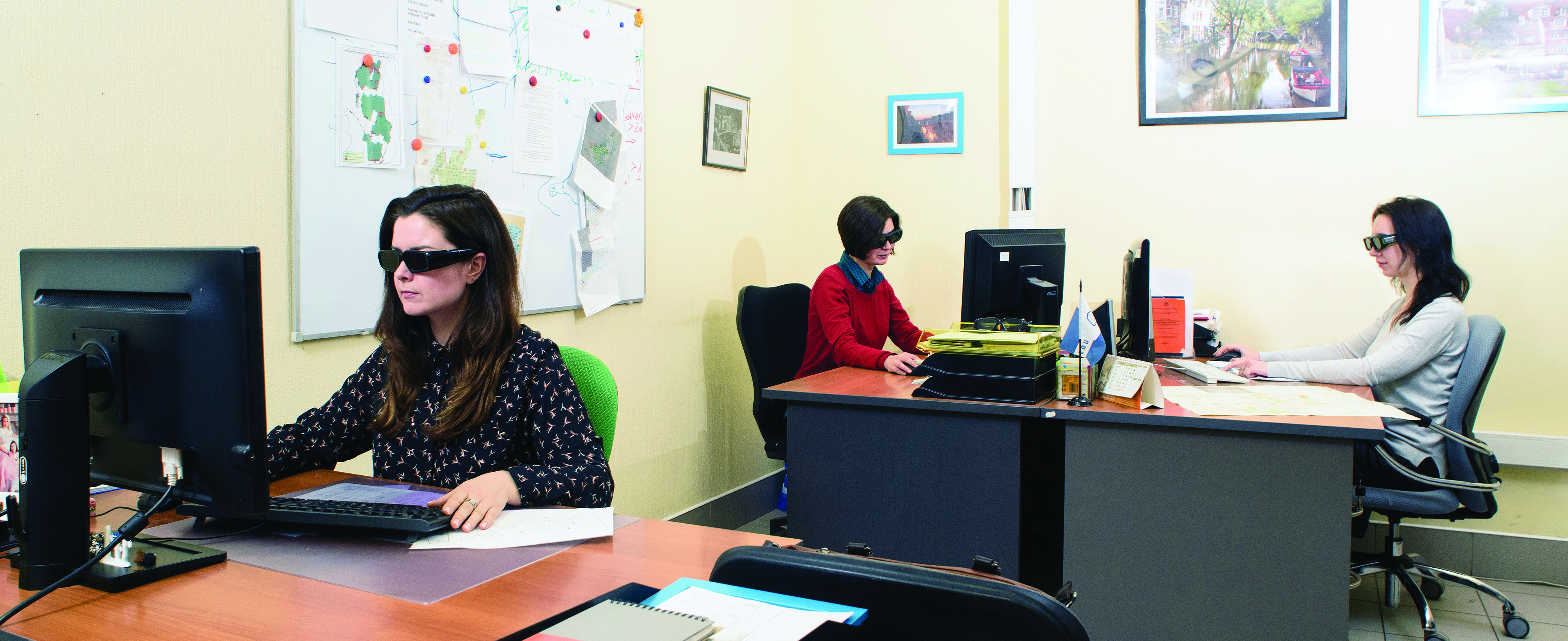 Работа в локальной сети над одним проектом
PHOTOMOD 7.4
Интерактивная классификация облака точек
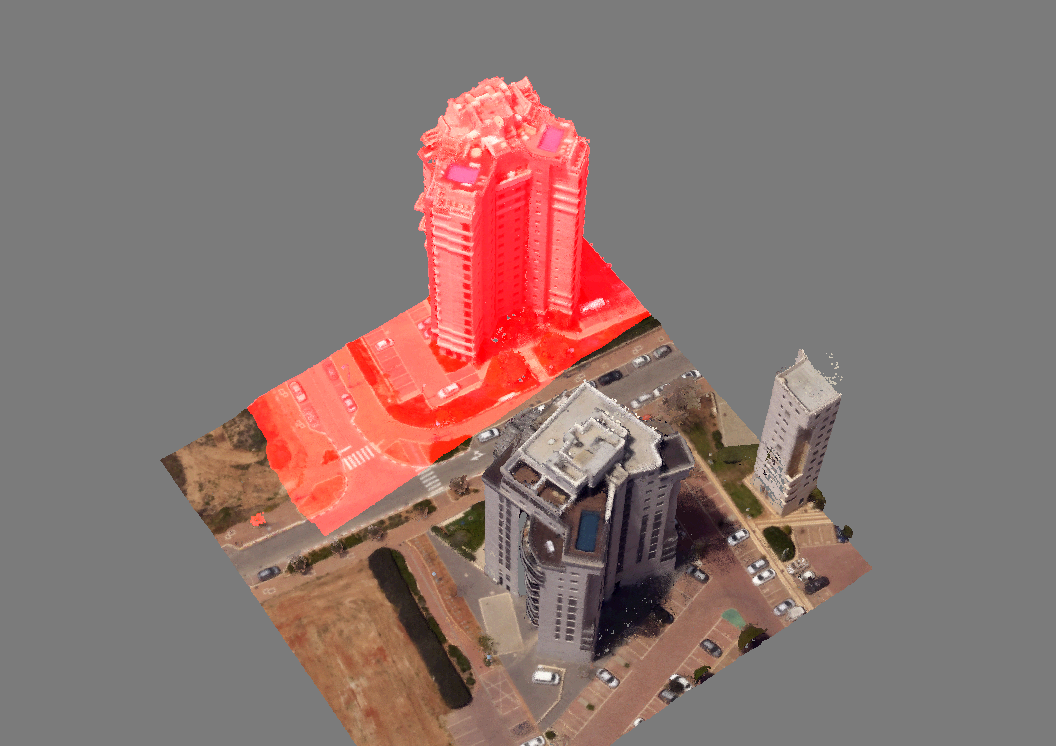 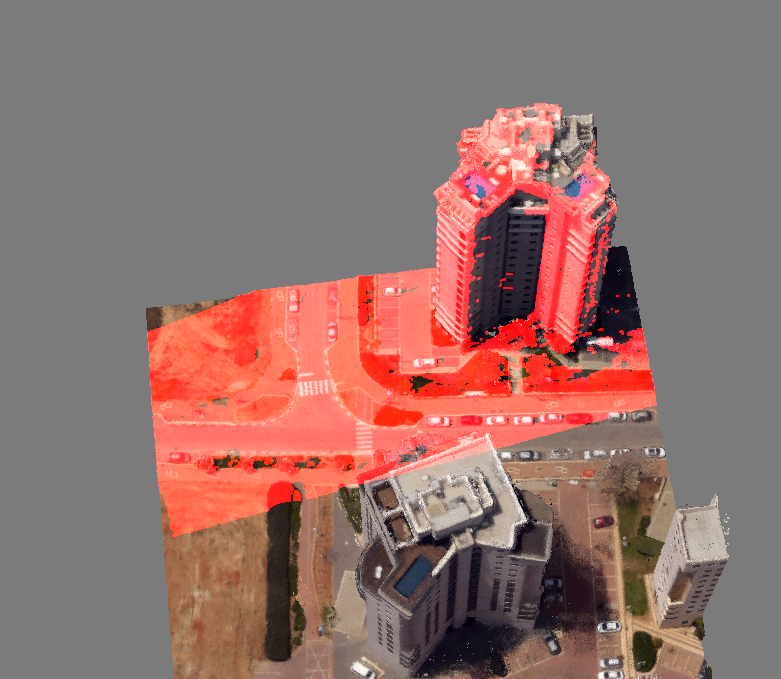 PHOTOMOD 7.4
Интерактивная классификация облака точек
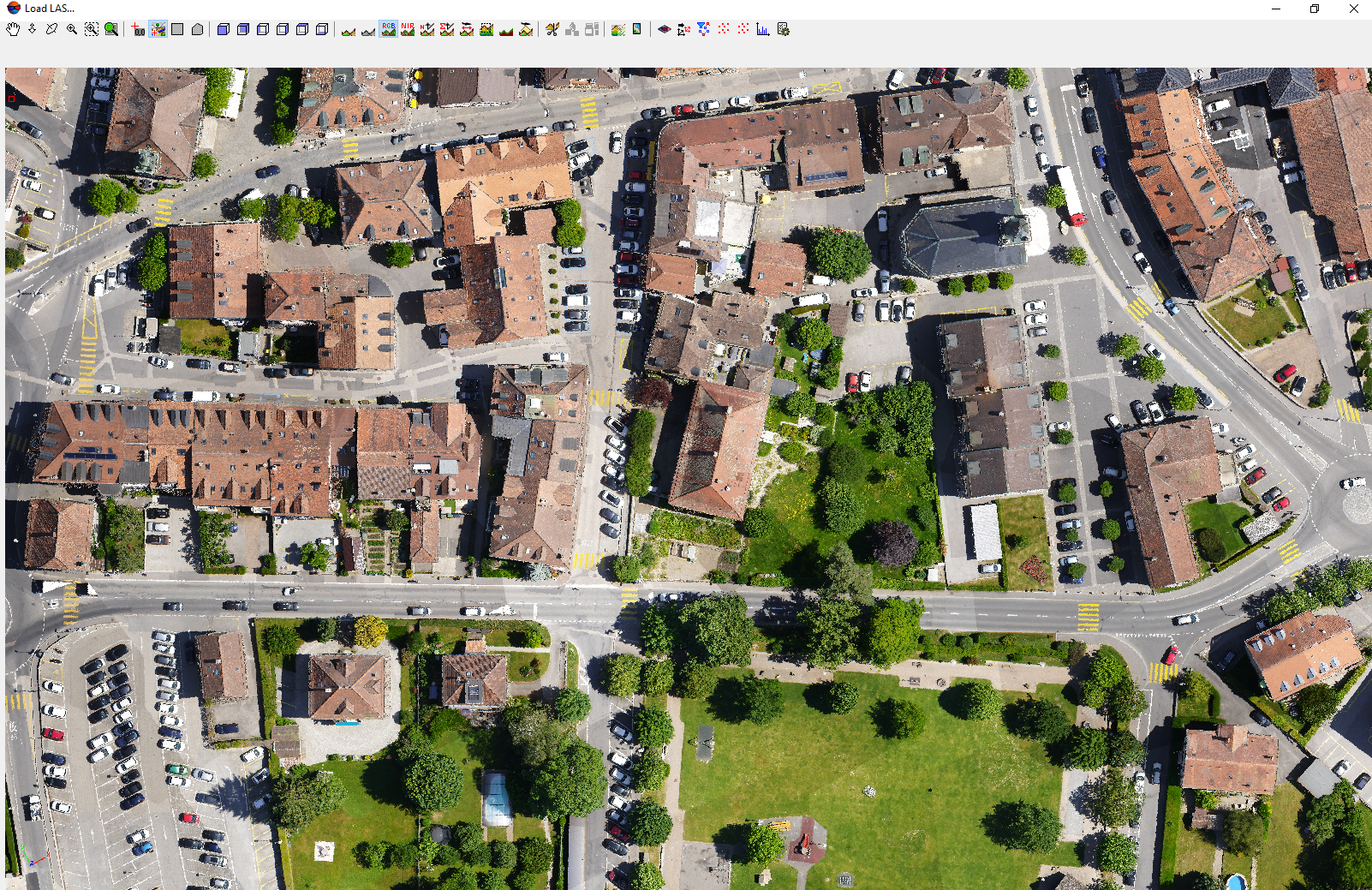 Интерактивная классификация облака точек
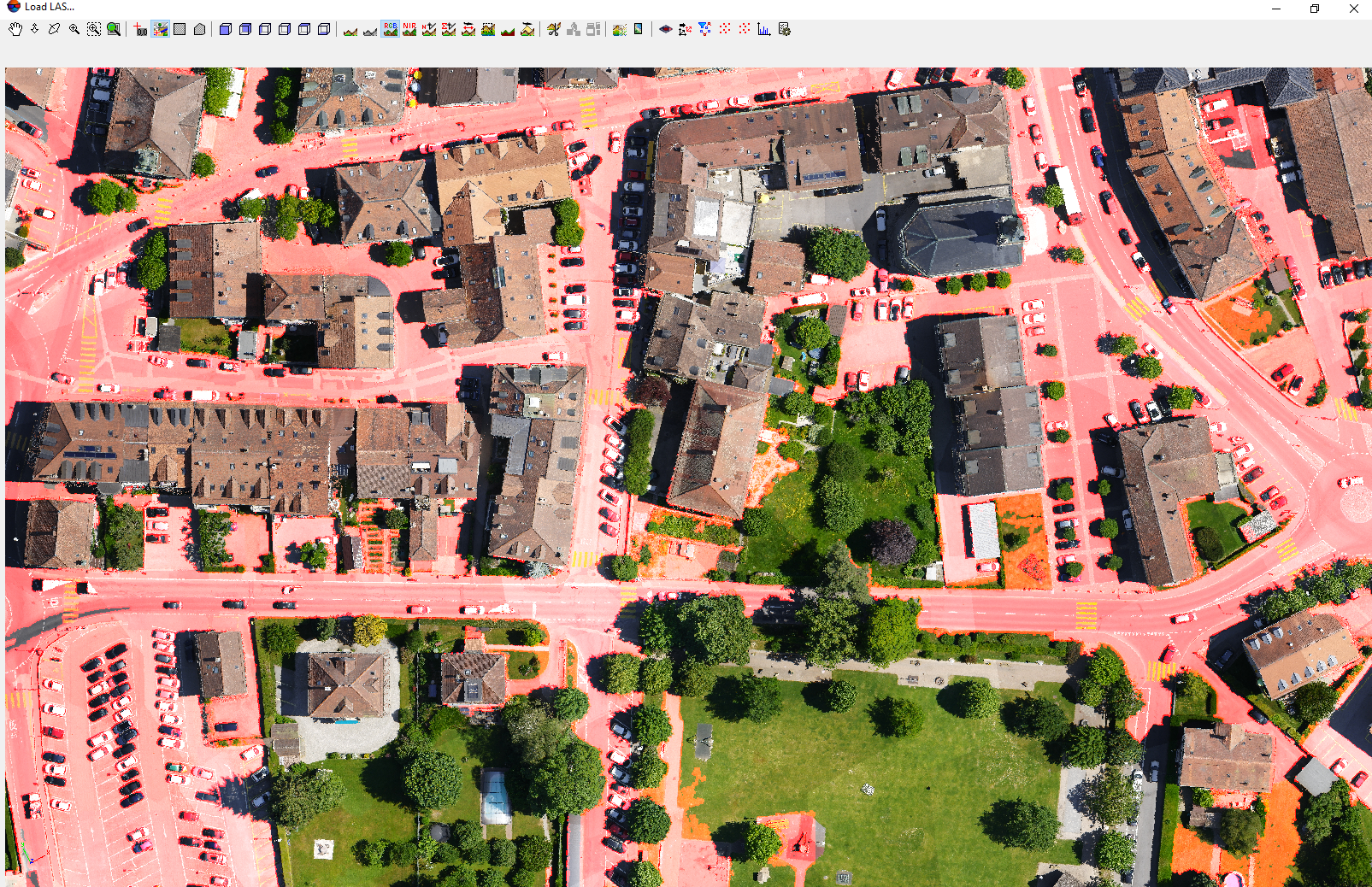 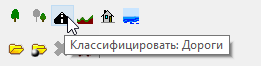 Редактирование шумов облака точек
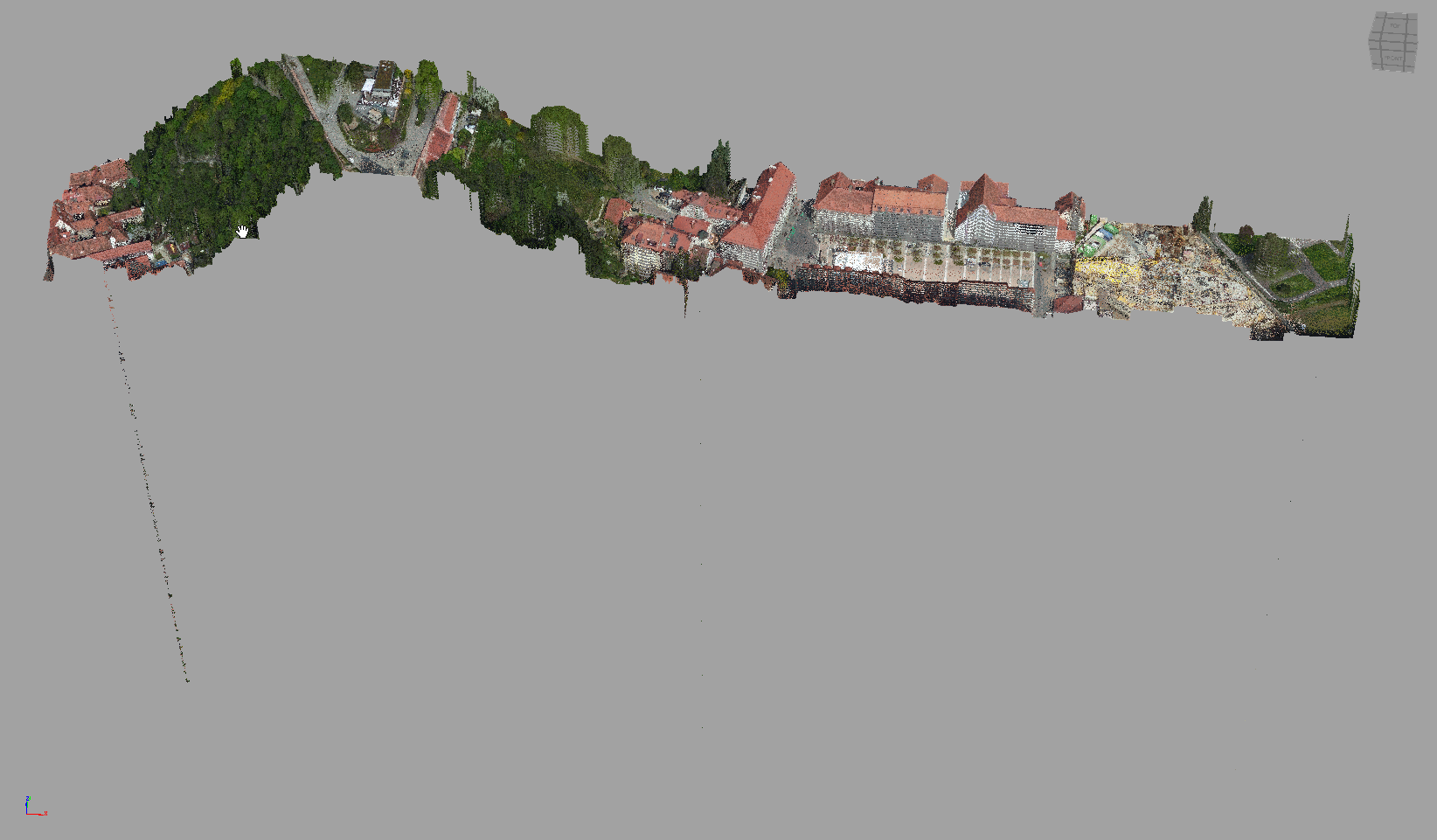 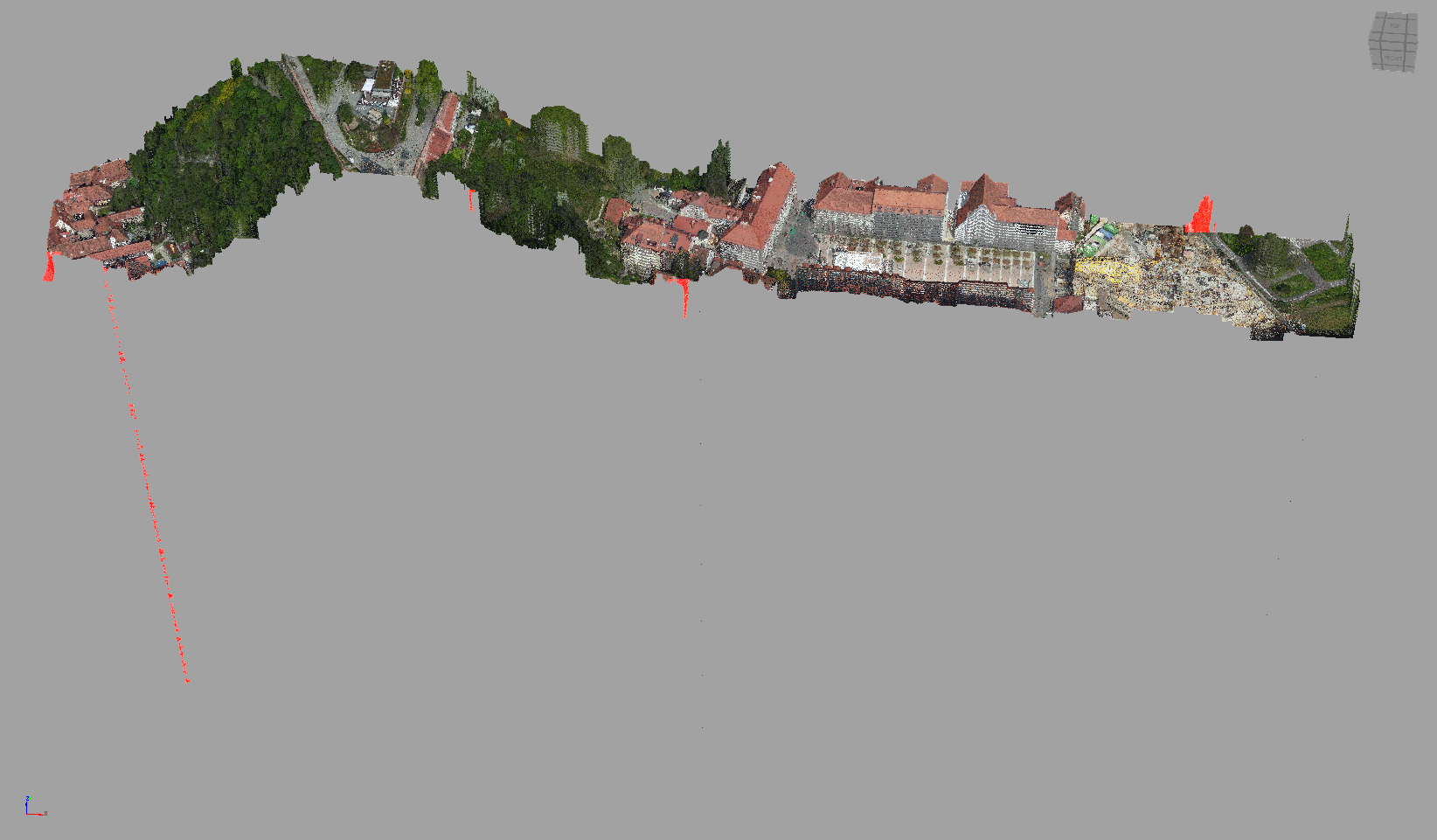 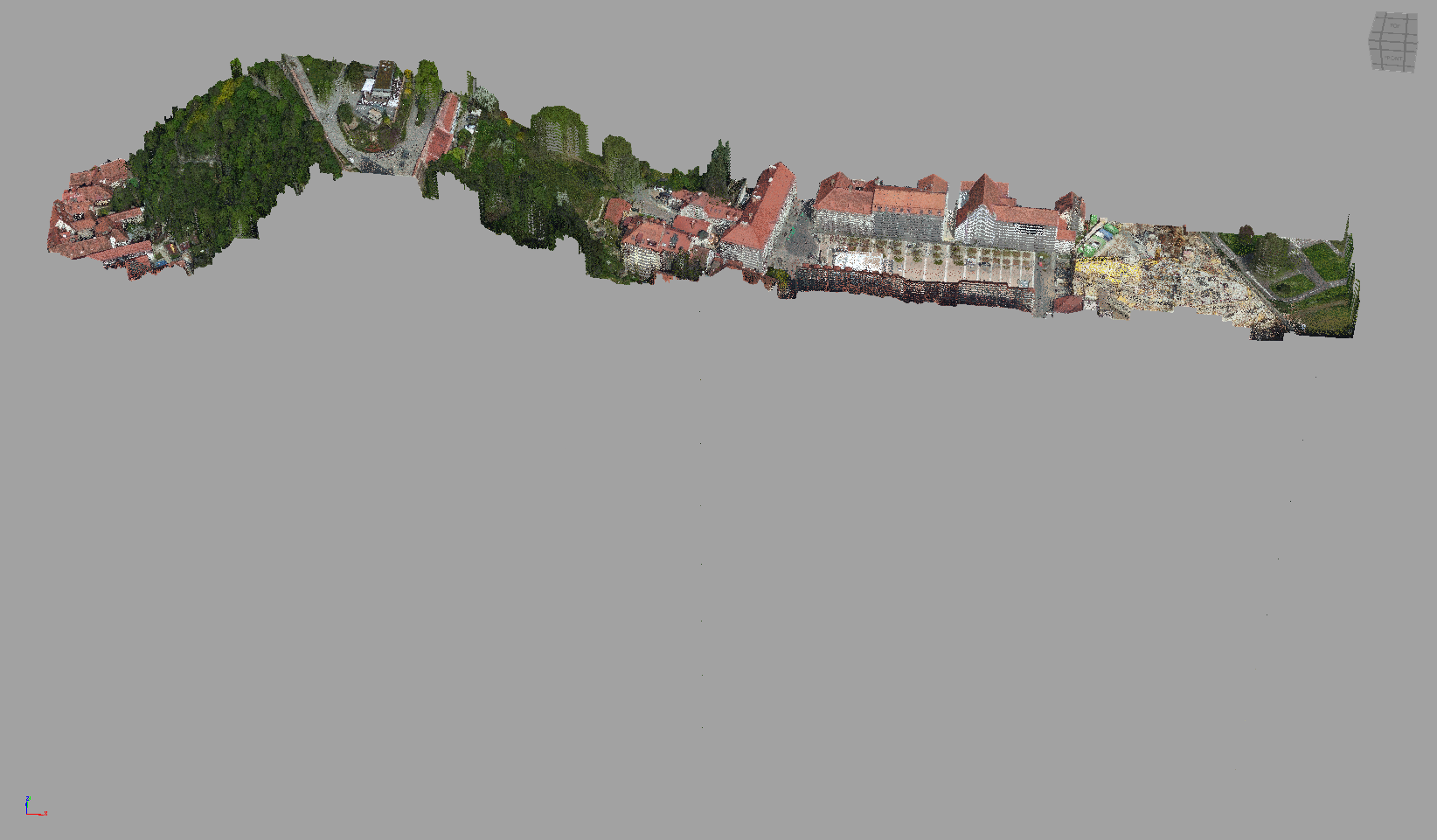 PHOTOMOD 7.4
Поддержка изображений с китайских спутников
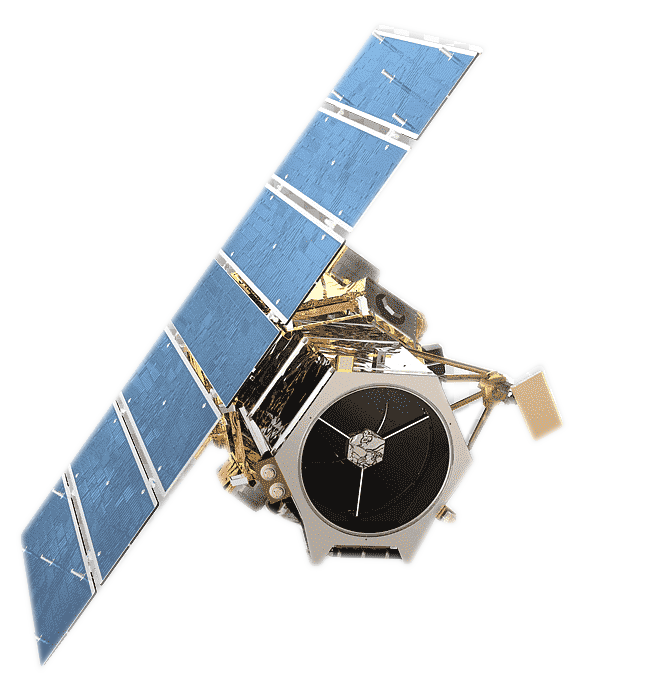 Beijing-3
DailyVision
EarthScanner (JL1-KF01A/1B)
FORMOSAT-5
GaoFen-2
GaoFen-7
HyperScan
JL1-GXA
JL1GF04A
Jilin Stereo  
NaturEYE
NightVision & Video Constellation
Superview-1,2
TianHui-1
TripleSat
ZY Tri-Stereo
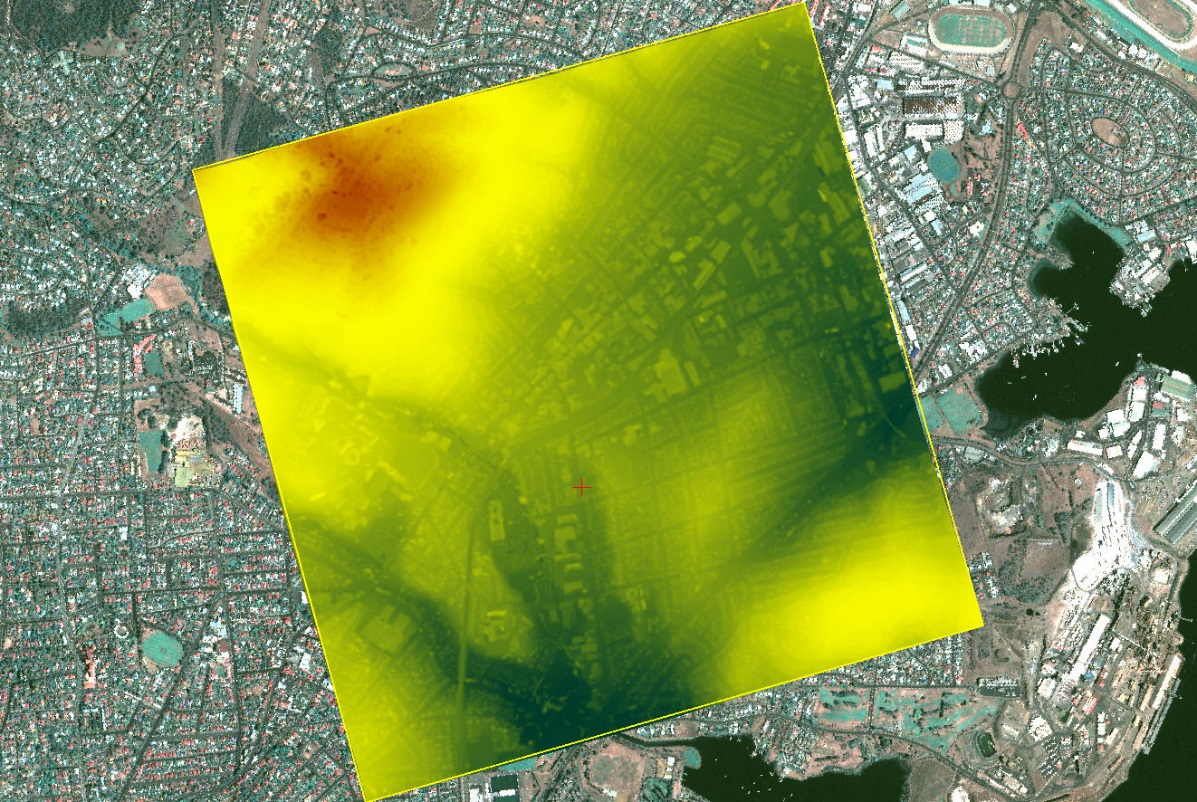 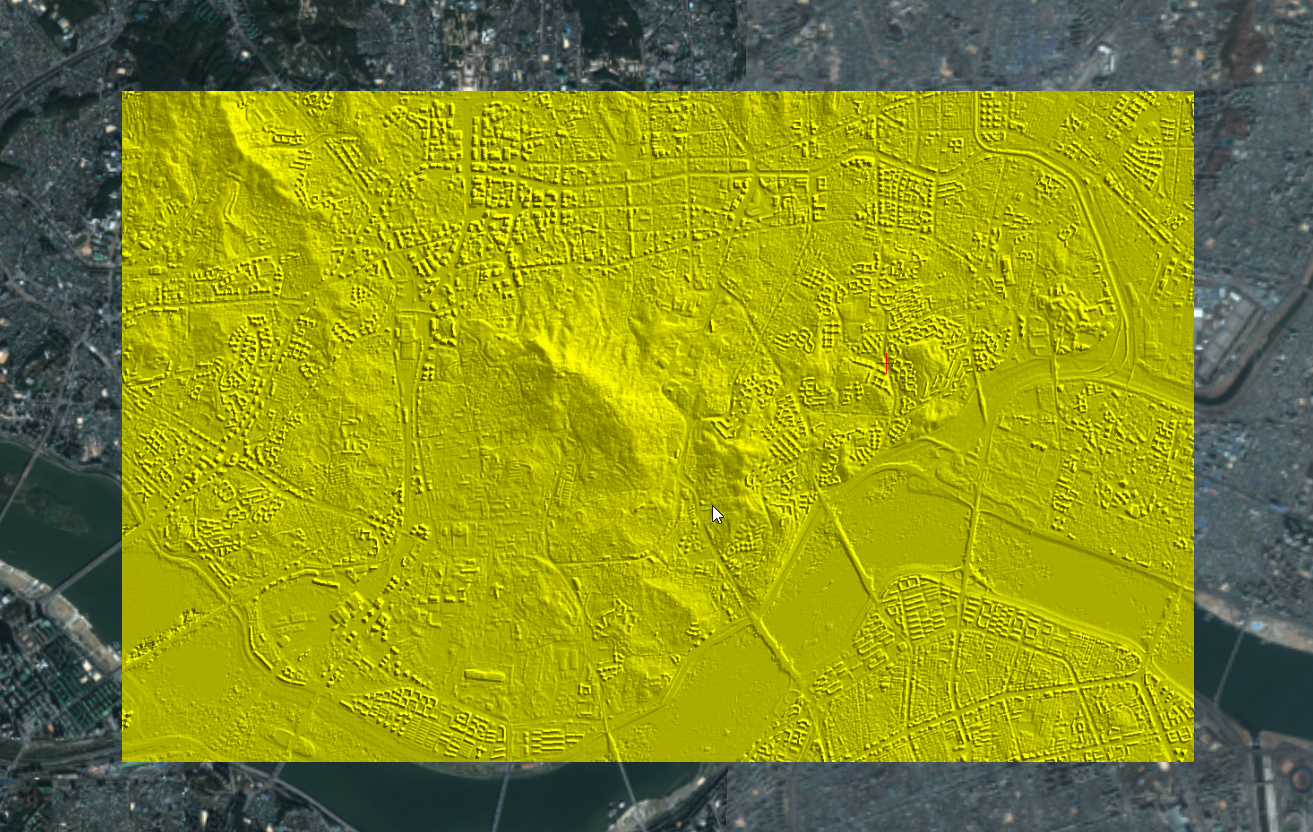 PHOTOMOD 7.4
Новые инструменты Pan-sharpening (спутник Jillin)
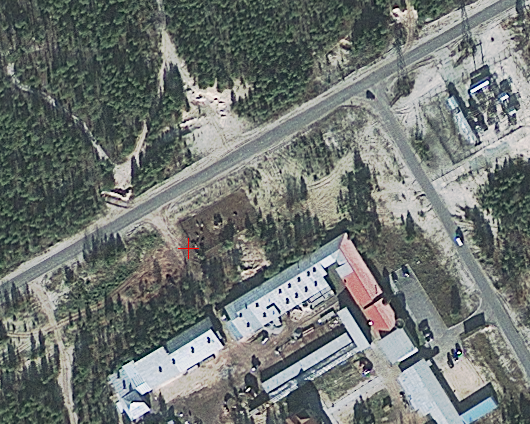 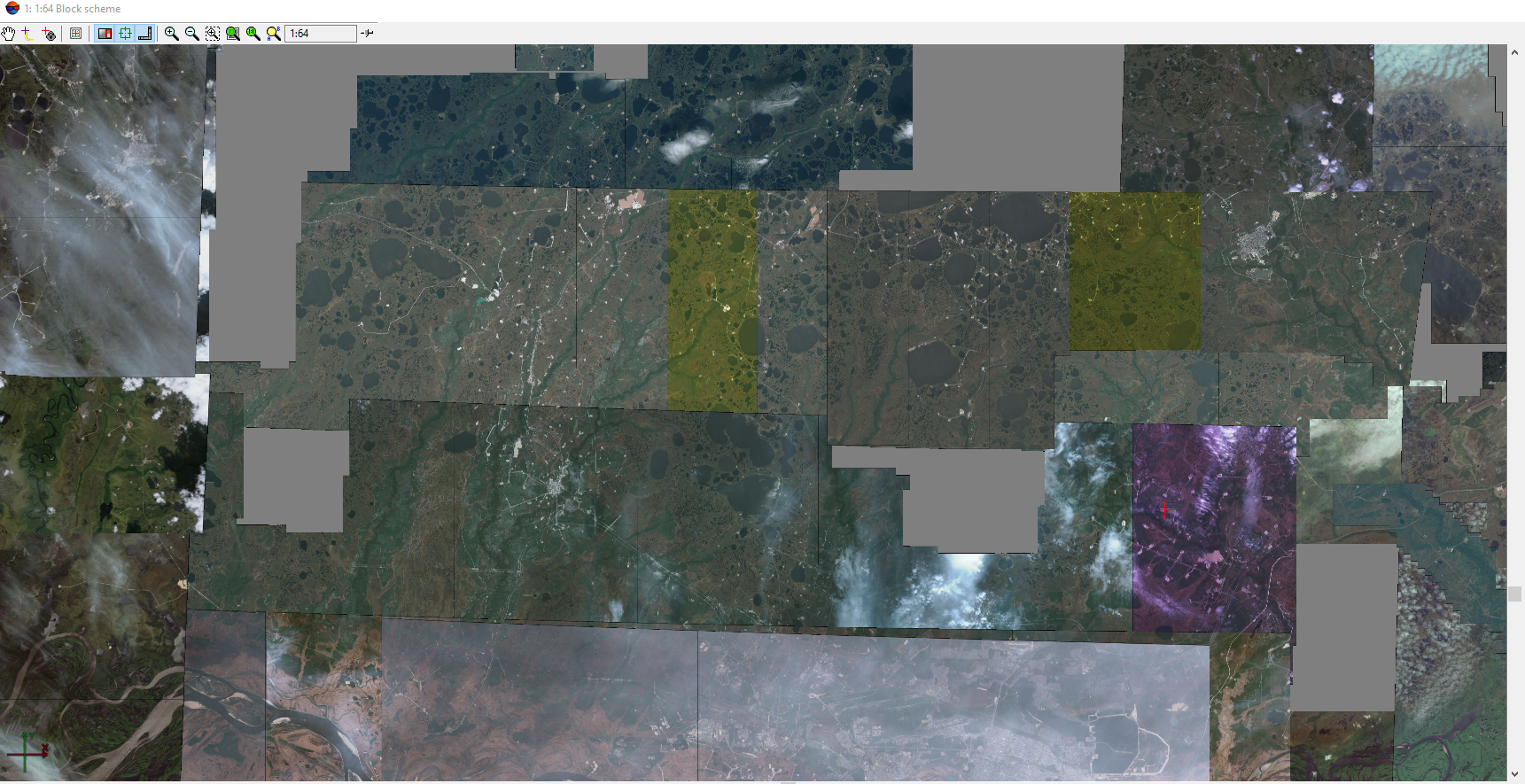 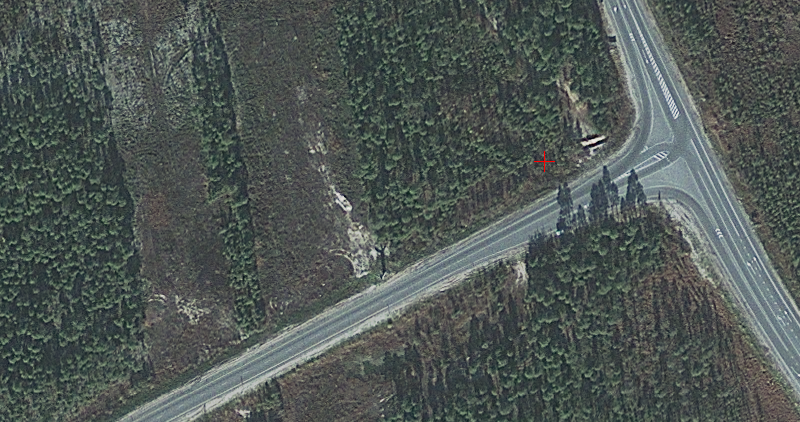 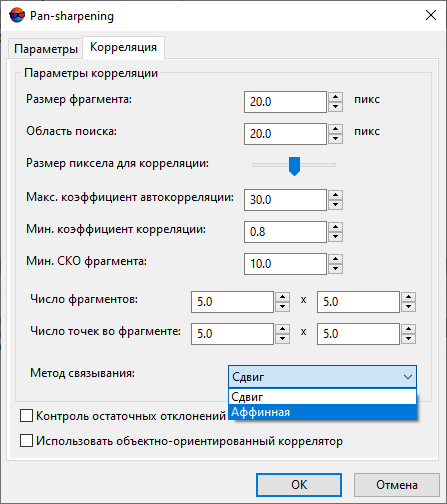 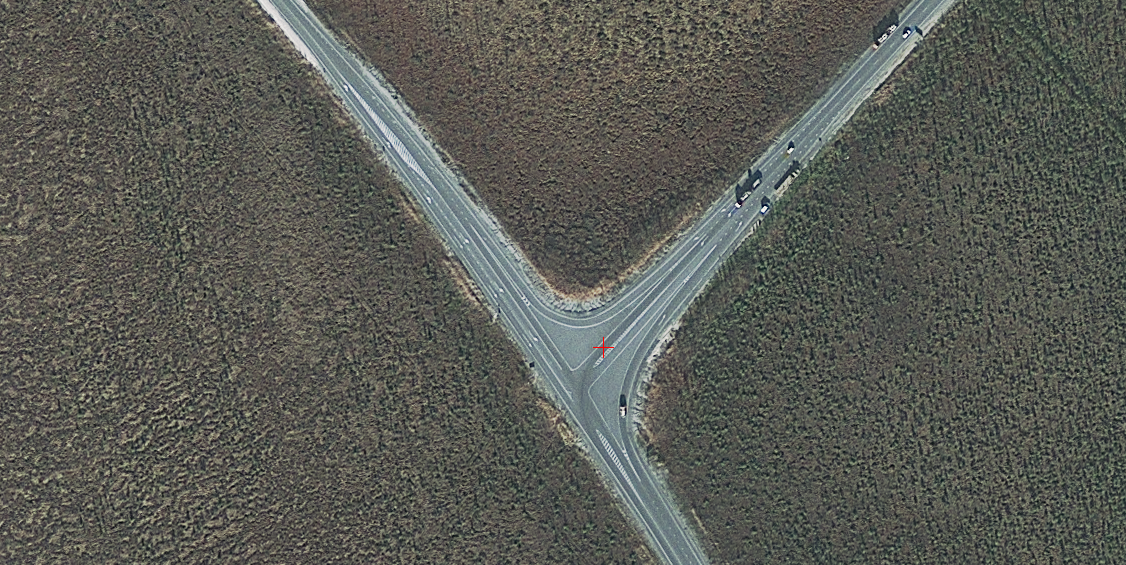 PHOTOMOD 7.4
PHOTOMOD 3D-Mod. Логические операции
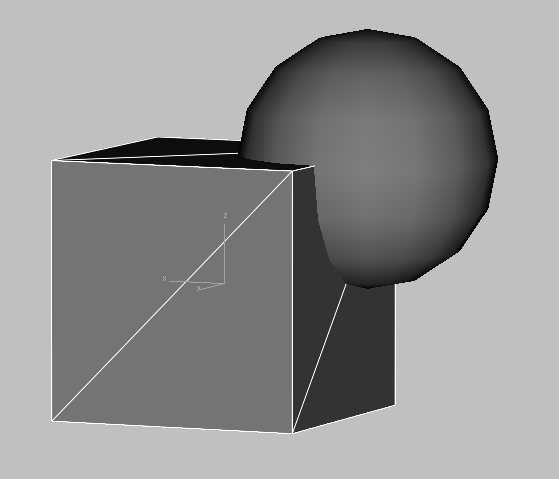 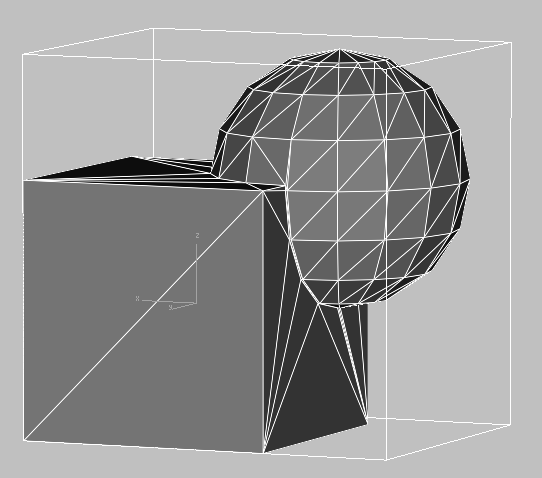 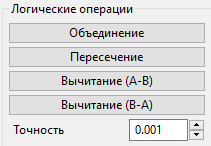 Объединение
PHOTOMOD 7.4
PHOTOMOD 3D-Mod. Логические операции
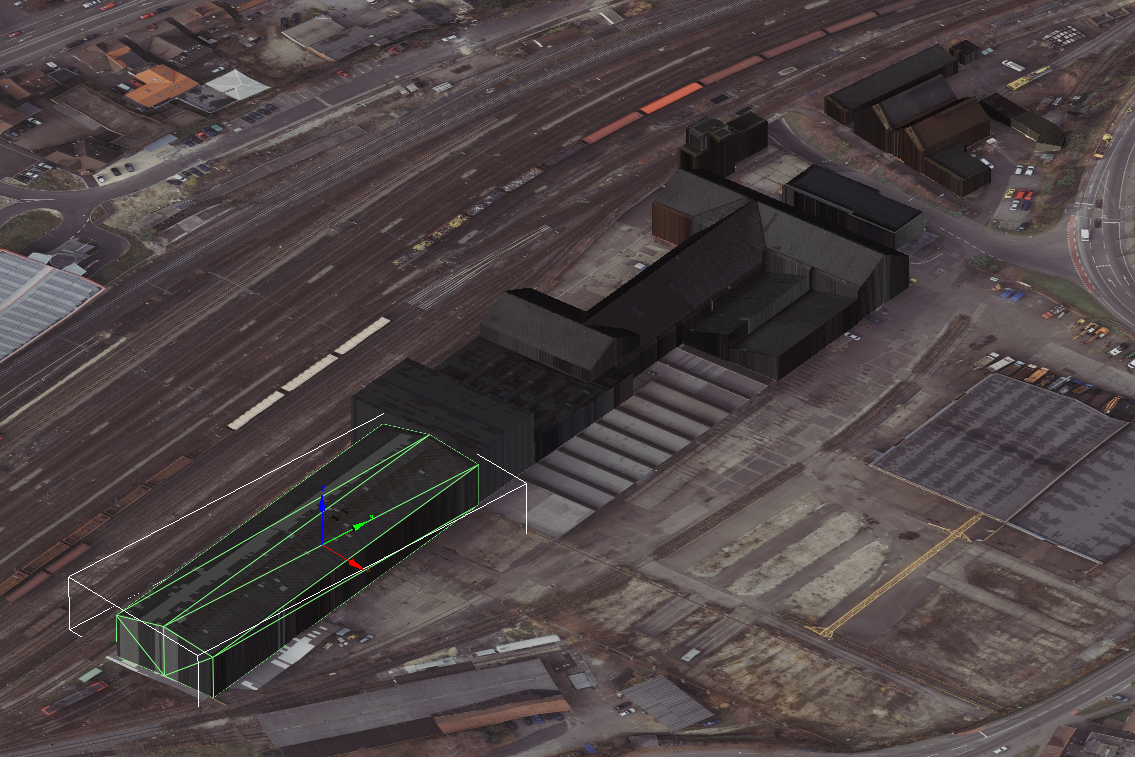 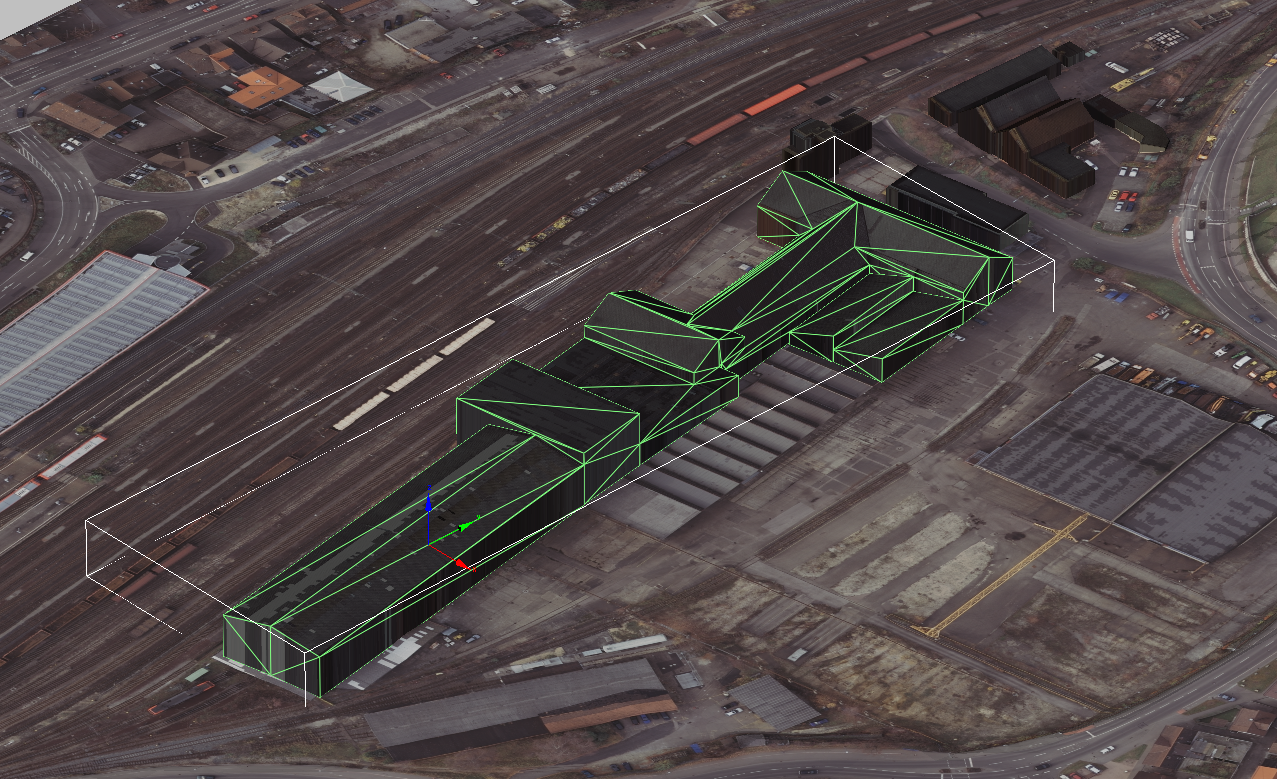 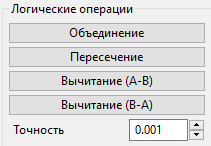 Объединение
PHOTOMOD 7.4
[Speaker Notes: Проект Aalen, путь \\Dc1\racurs\OTP&TD\TechSupport\3D_Mod\Aalen_3D]
Фототриангуляция 
Новая конфигурация объектно-ориентированного коррелятора измерения точек —«Надирно-перспективная камера» 
Возможность уменьшения количества стереопар для измерений связующих точек (ускорение)
Таблица «Статистика по связующим точкам» в отчете по обработке блока
Возможность обрезки кадра при измерениях объектно-ориентированным коррелятором 
Поддержка паспорта камеры в формате Pix4D 
Обработка проекта, в котором используются разные камеры в пределах одного маршрута
Импорт координат и измерений опорных точек из Trimble Inpho
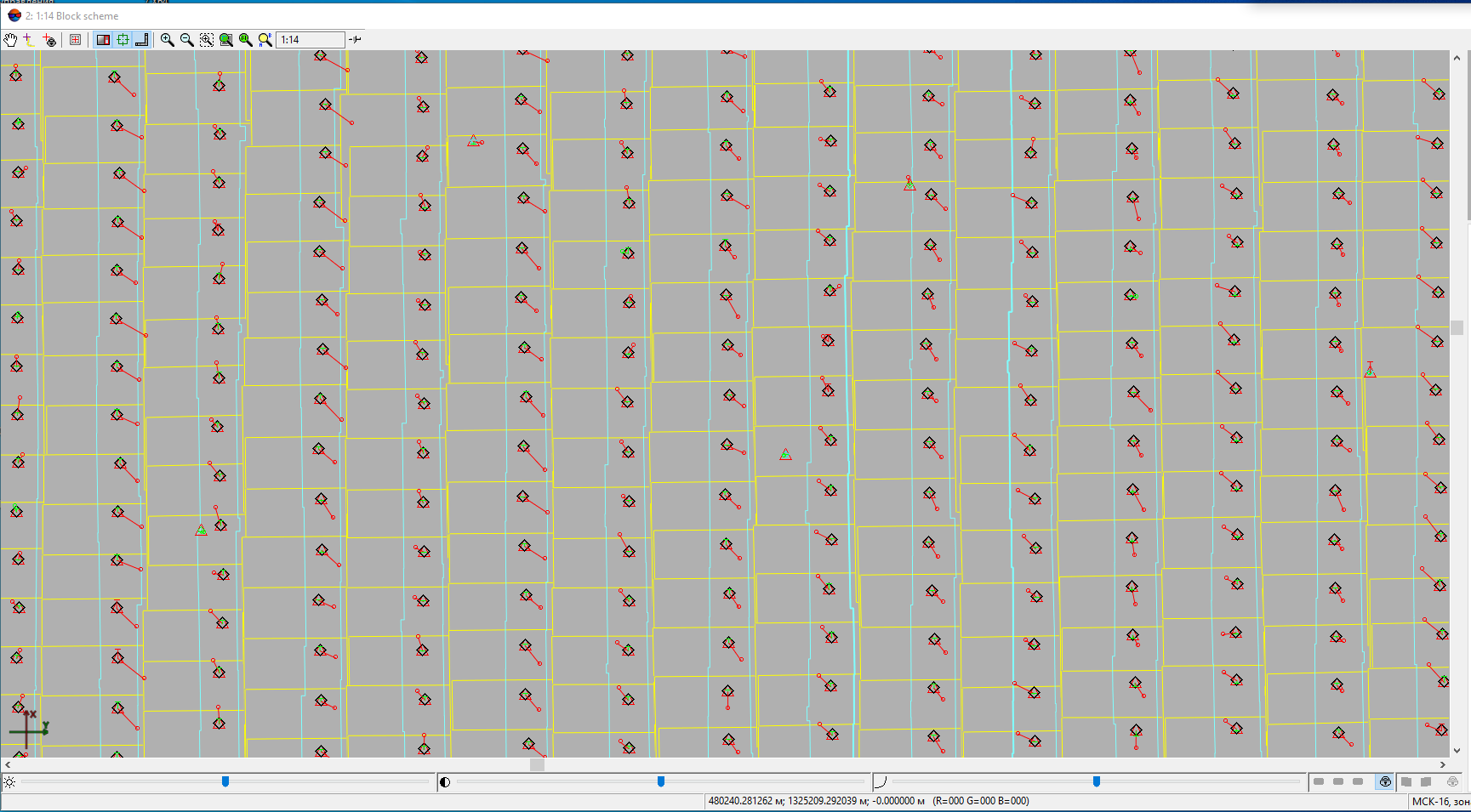 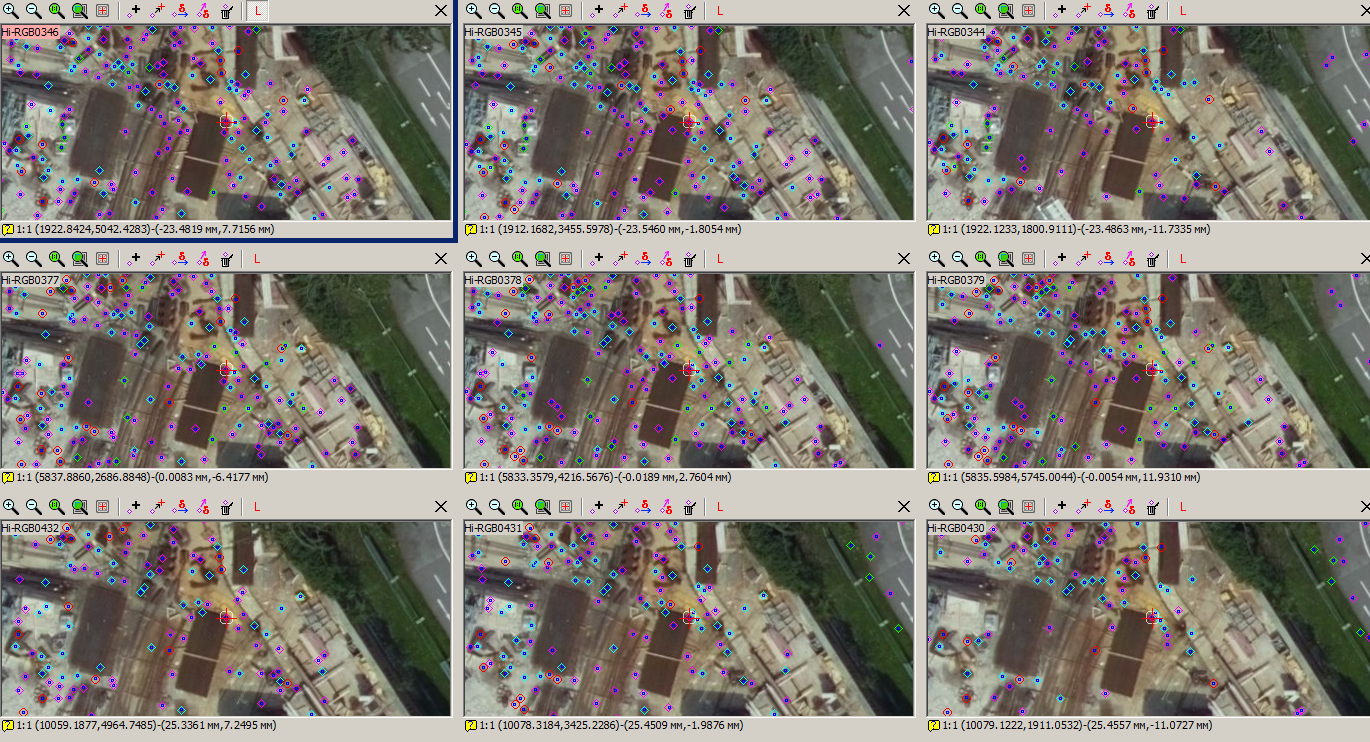 PHOTOMOD 7.4
Проекты с надирно-перспективными камерами
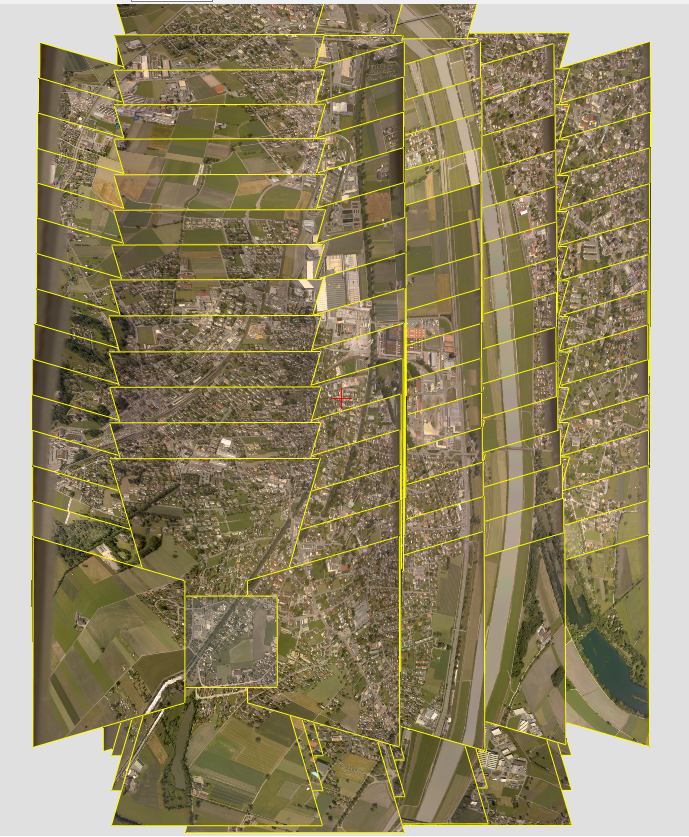 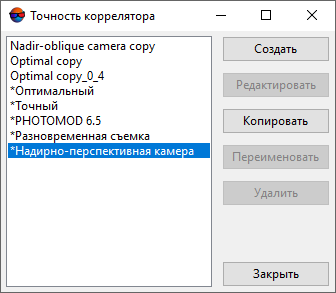 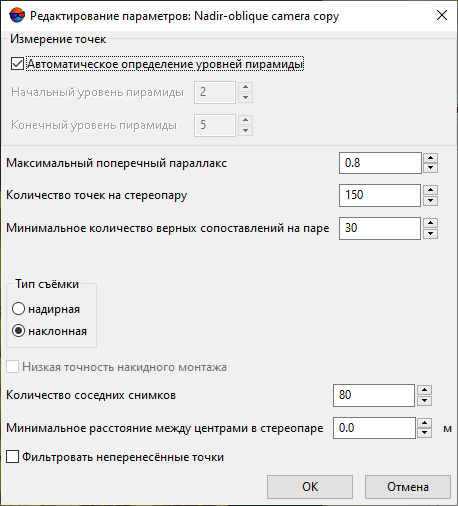 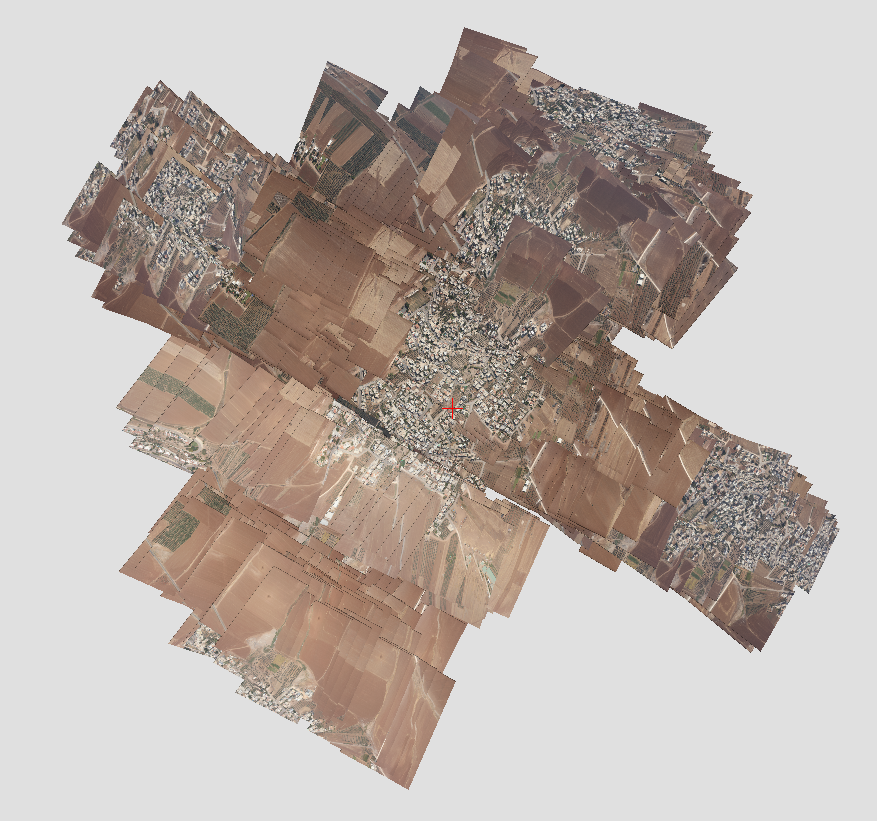 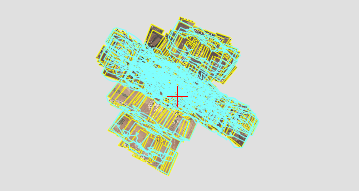 PHOTOMOD 7.4
Цифровые модели рельефа и поверхности 
Автоматическое заполнение «дыр» при использовании фильтра «Удаление локального объекта»
Изменение параметров по умолчанию при построении ЦМП  
Ускорение редактирования TIN 
Выделение тайлов облака точек в LAS Viewer
Многоступенчатая отмена при редактировании облака точек 
Улучшение работы сглаживающего фильтра облака точек
Автоматическое удаление пустых файлов облака точек LAS
Выделение точек одного класса в облаке щелчком мыши
Интерактивное выделение участка облака точек полигоном
Учет невидимых зон при выделении группы облака точек
Параметры интерактивной фильтрации ЦМП в виде выпадающего окна
Ограничение по диапазону высот для вычисления пикетов в случае маленьких кадров
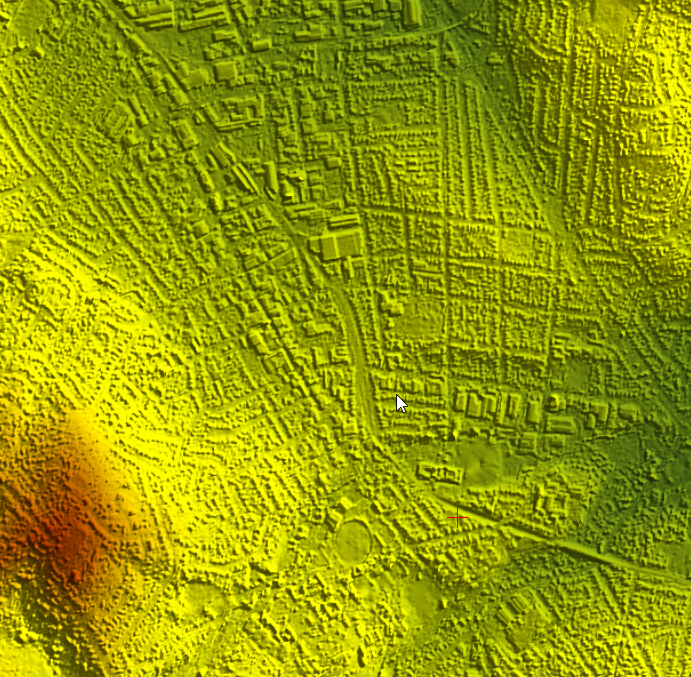 PHOTOMOD 7.4
Выделение точек и тайлов LAS
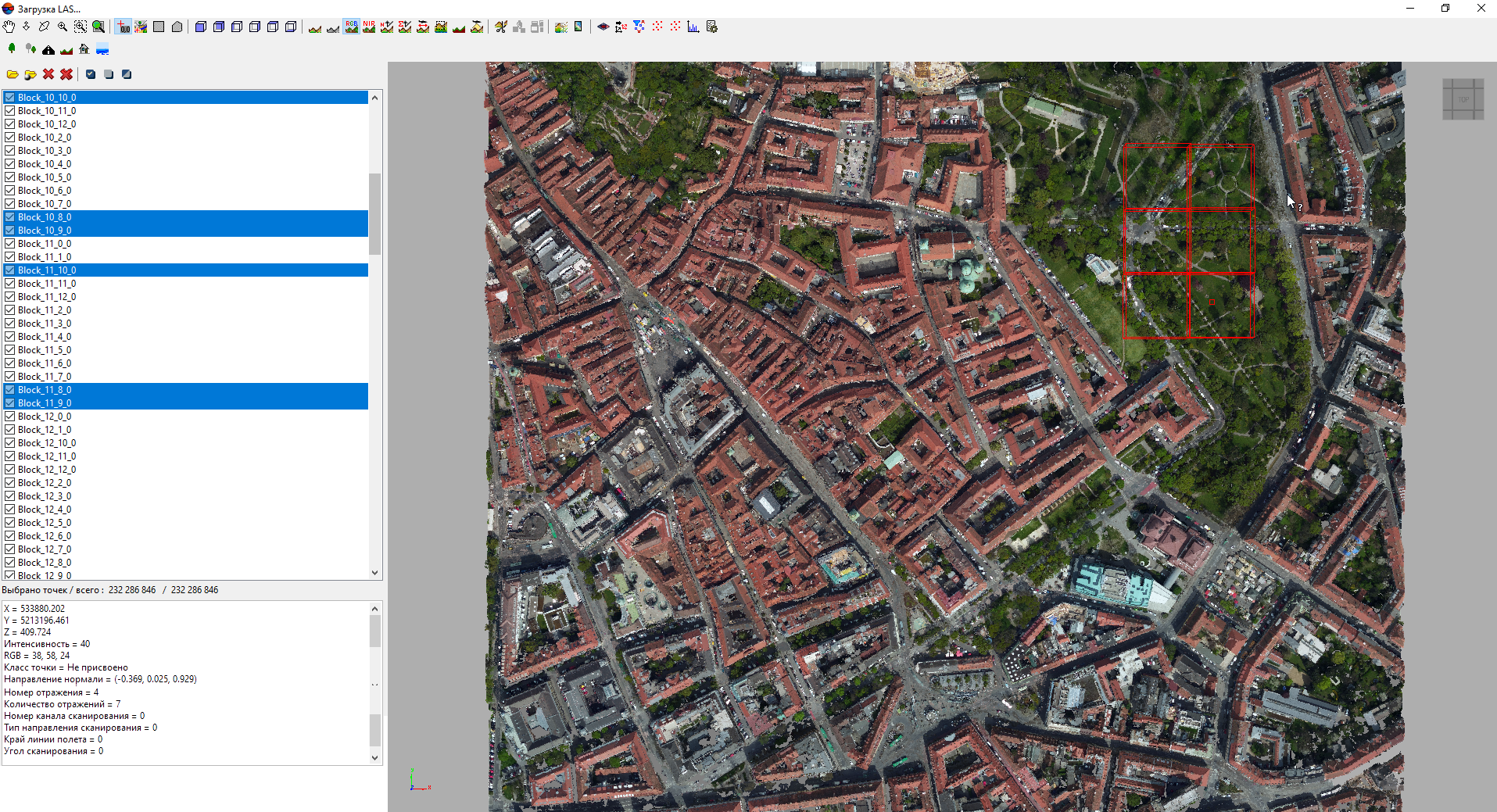 PHOTOMOD 7.4
Ортотрансформирование и мозаика 
Контроль минимального перекрытия снимков, при их обрезке 
Задание диапазона смещения цвета фона на растре в случае совпадения с выходным цветом фона ортофотоплана 
Привязка порезов без атрибутов к изображениям в GeoMosaic (по координатам)
Запись прозрачного цвета фона в PNG 
Ускорение создания мозаики при использовании полигона границ района работ 
Опция выхода на заданное число пикселей за границы матрицы высот при нарезке на листы 
Ускорение процесса подготовки запуска построения порезов
Инструмент замены узловой точки новым порезом 
Опциональное отображение общего прогресса построения ортофото в GeoMosaic 
Поканальная проверка цвета фона исходных растров
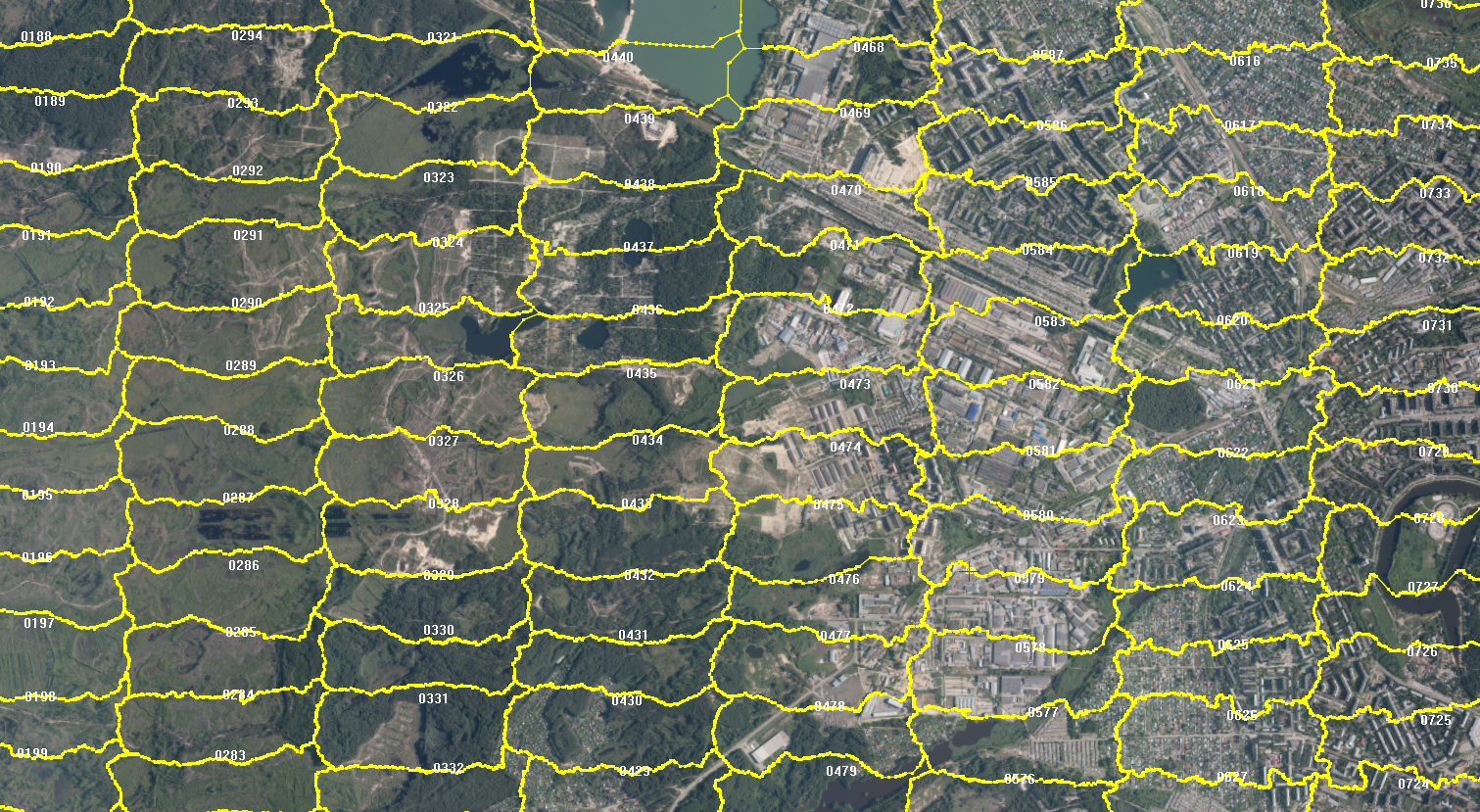 PHOTOMOD 7.4
Контроль перекрытий при обрезке краев изображений
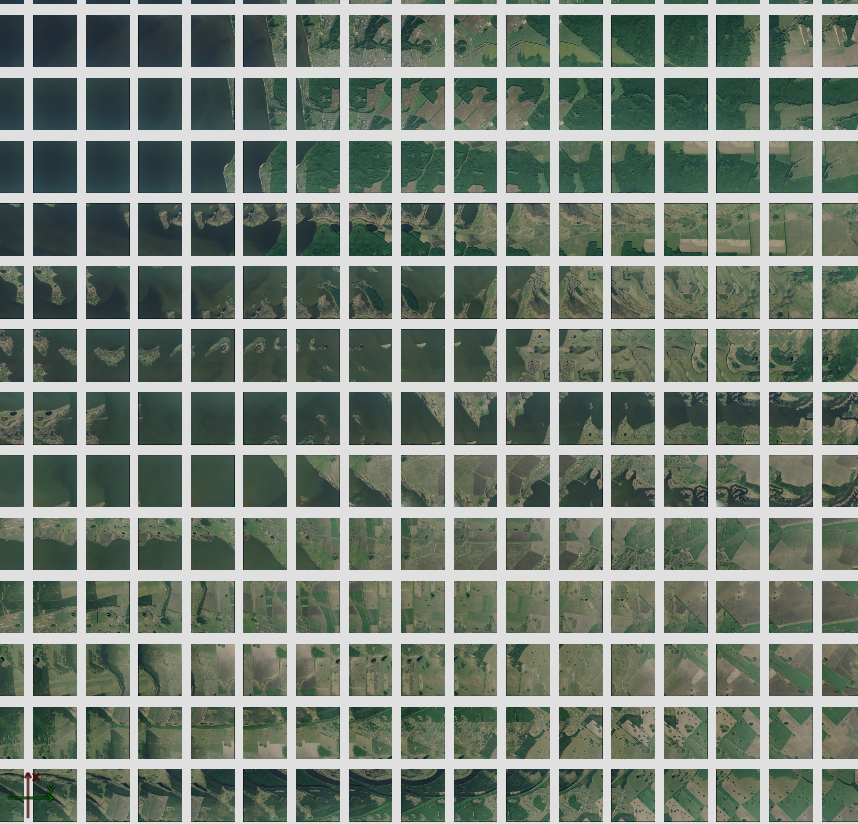 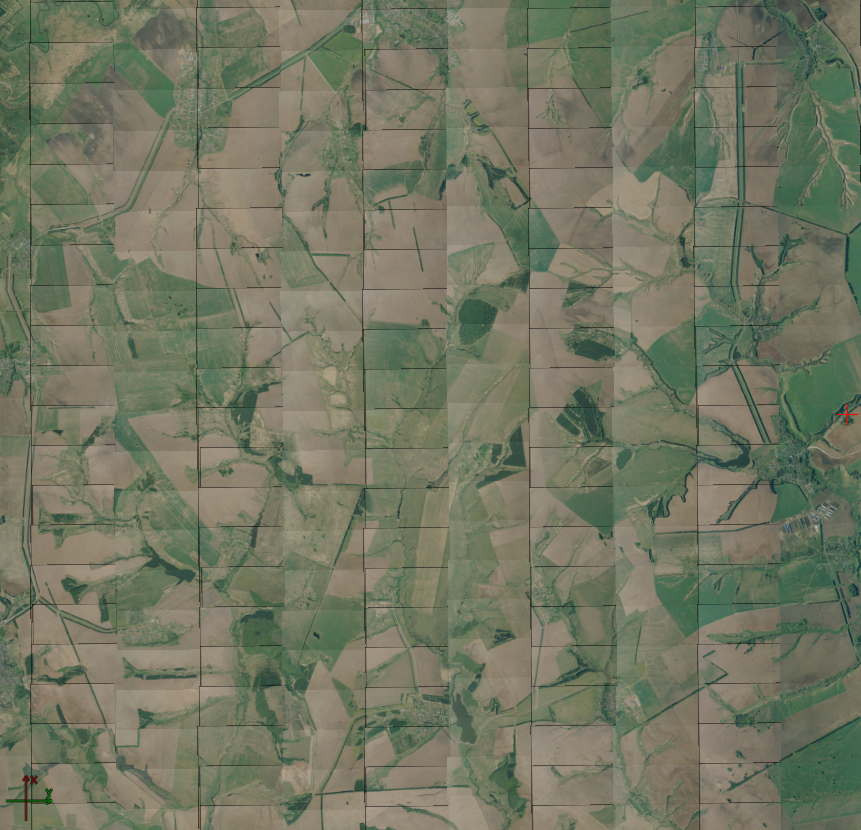 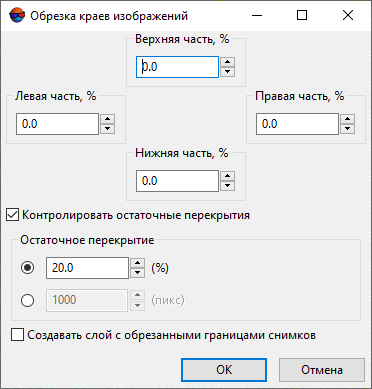 PHOTOMOD 7.4
Замена узловой точки порезом
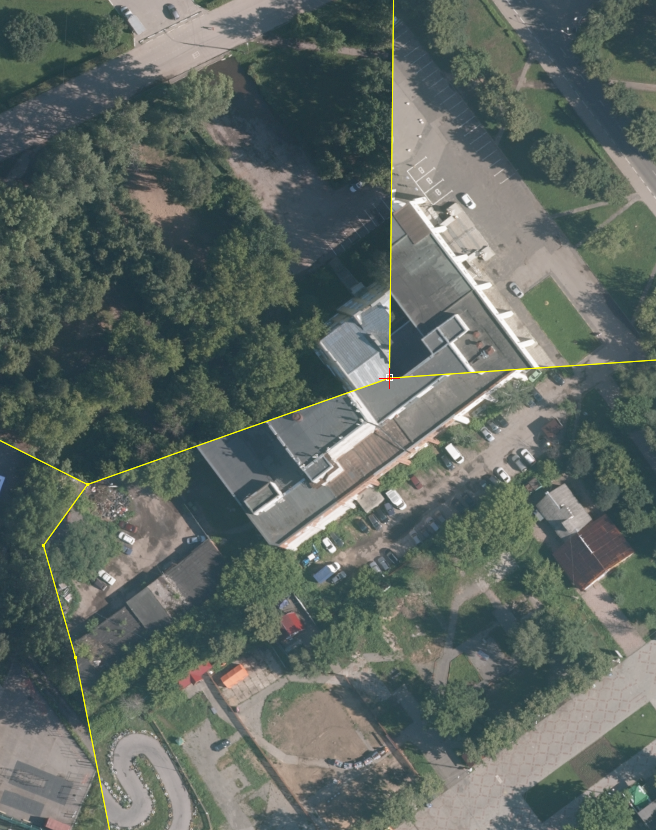 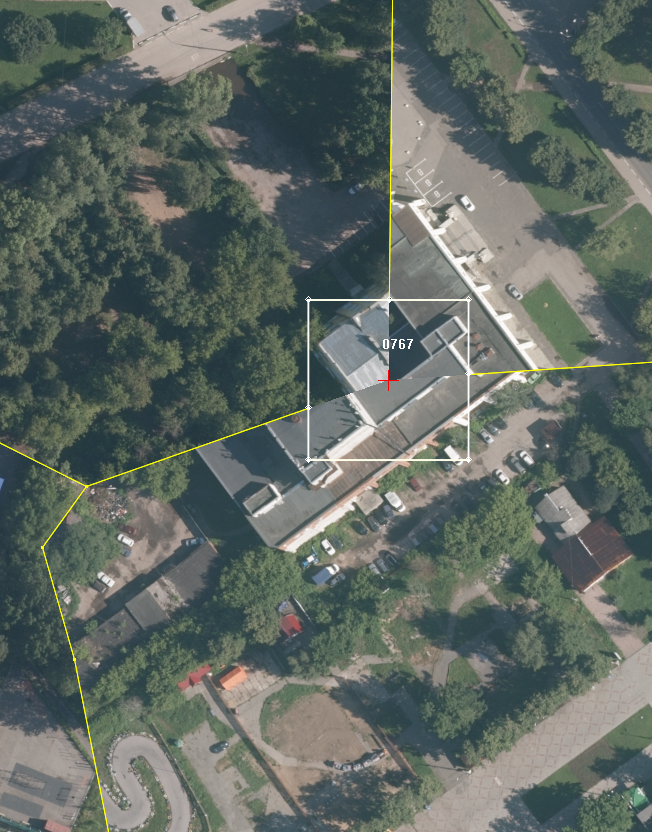 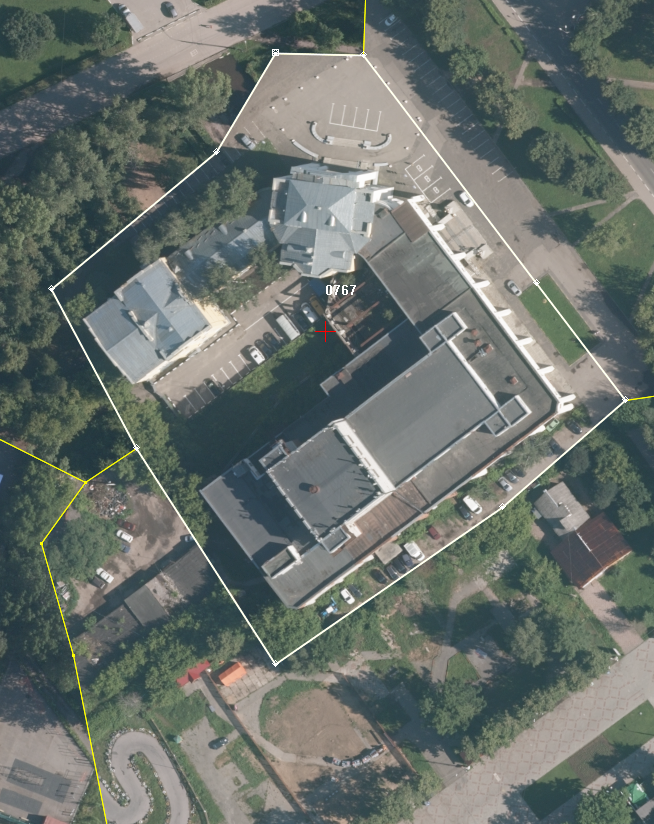 PHOTOMOD 7.4
Стереовекторизация 
Арифметические операции с атрибутами 
Создание буферной зоны вокруг линейного объекта в виде полигона 
Возможность записи высоты объектов над матрицей высот в атрибут 
Функция проведения измерений на эллипсоиде рабочей системы координат 
Функция «Заменить выделенное ребро сегментом с другого слоя» 
Функция «Сделать вершины выделенных объектов связанными/свободными» к выделенным вершинам 
Перемещение векторного объекта на высоту из атрибута
Экспорт векторов через диспетчер слоев  
 
 
2D и 3D окно
Построение гистограммы изображения проекта 
Ограничение количества изображений в функции "Открыть изображения под маркером
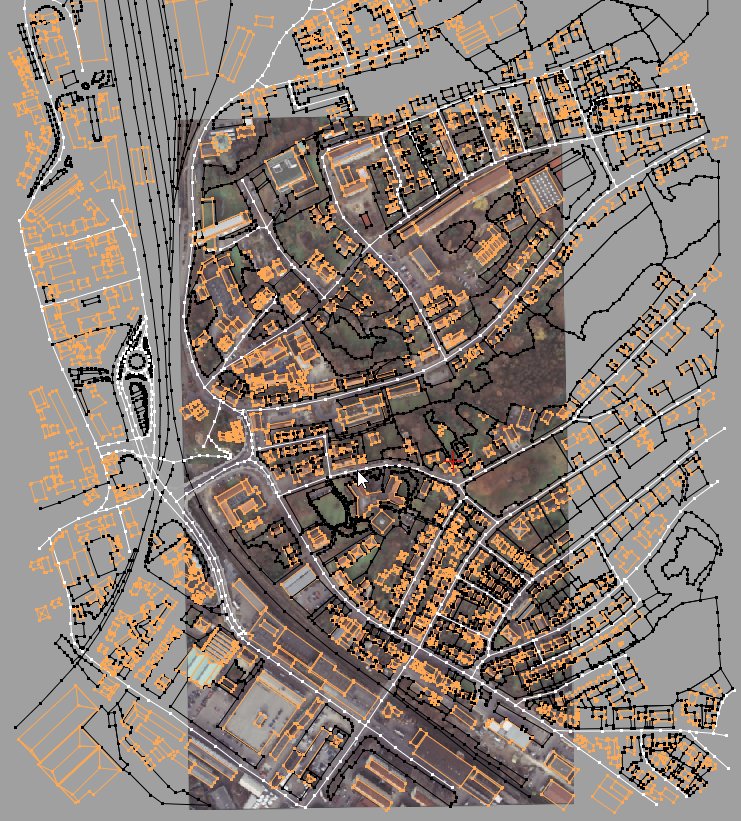 PHOTOMOD 7.4
Арифметические операции с атрибутами
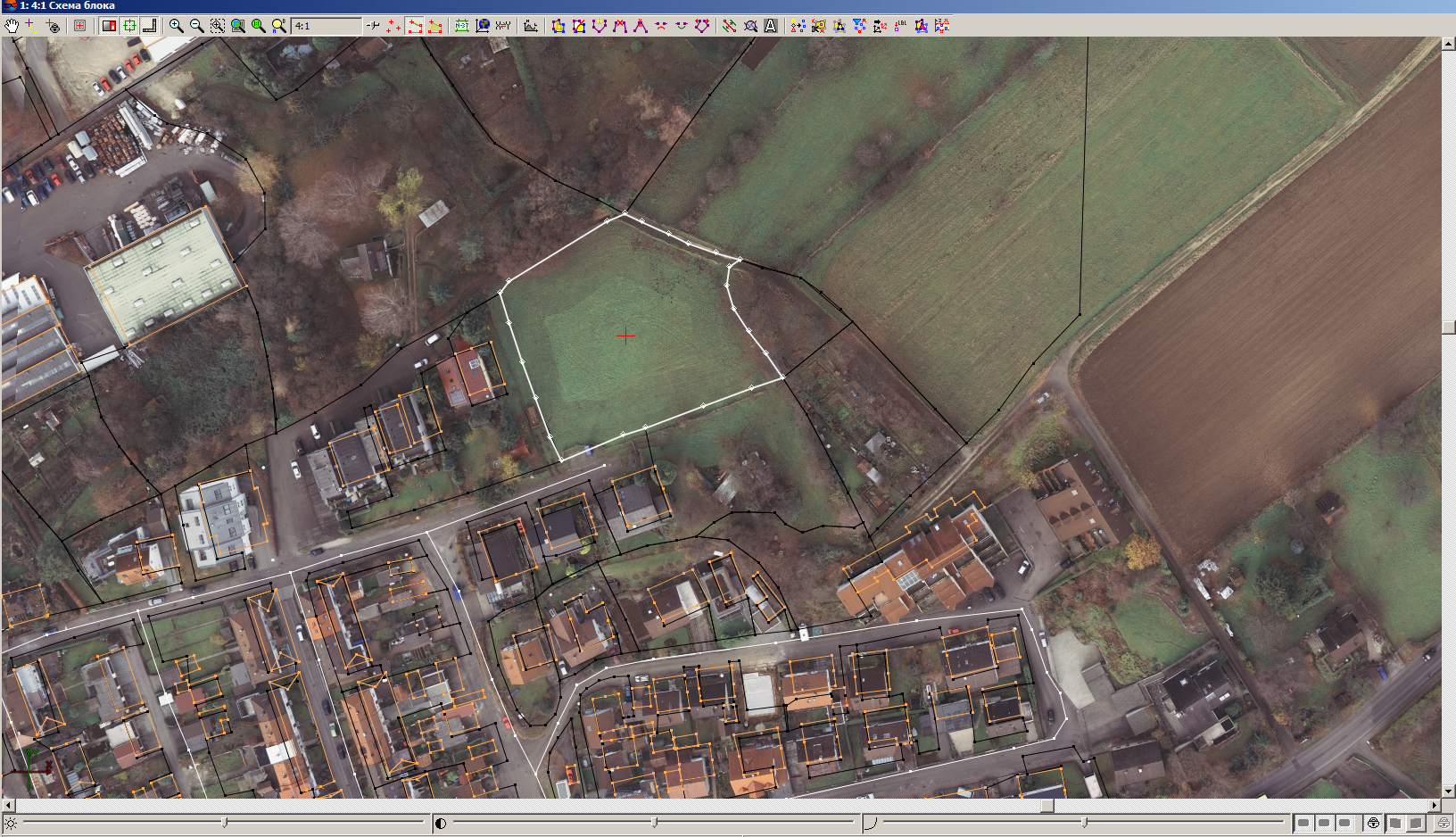 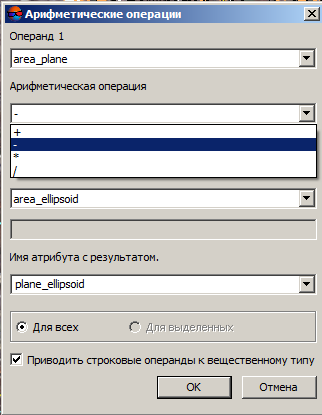 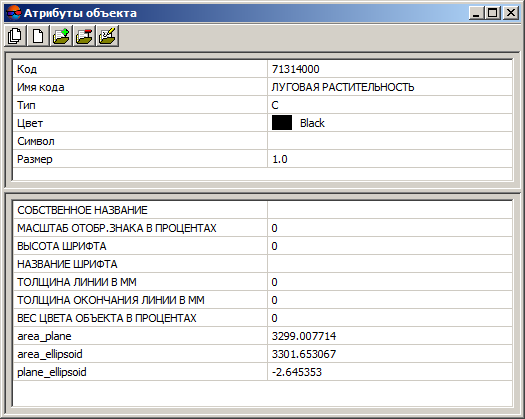 PHOTOMOD 7.4
Гистограмма изображения проекта
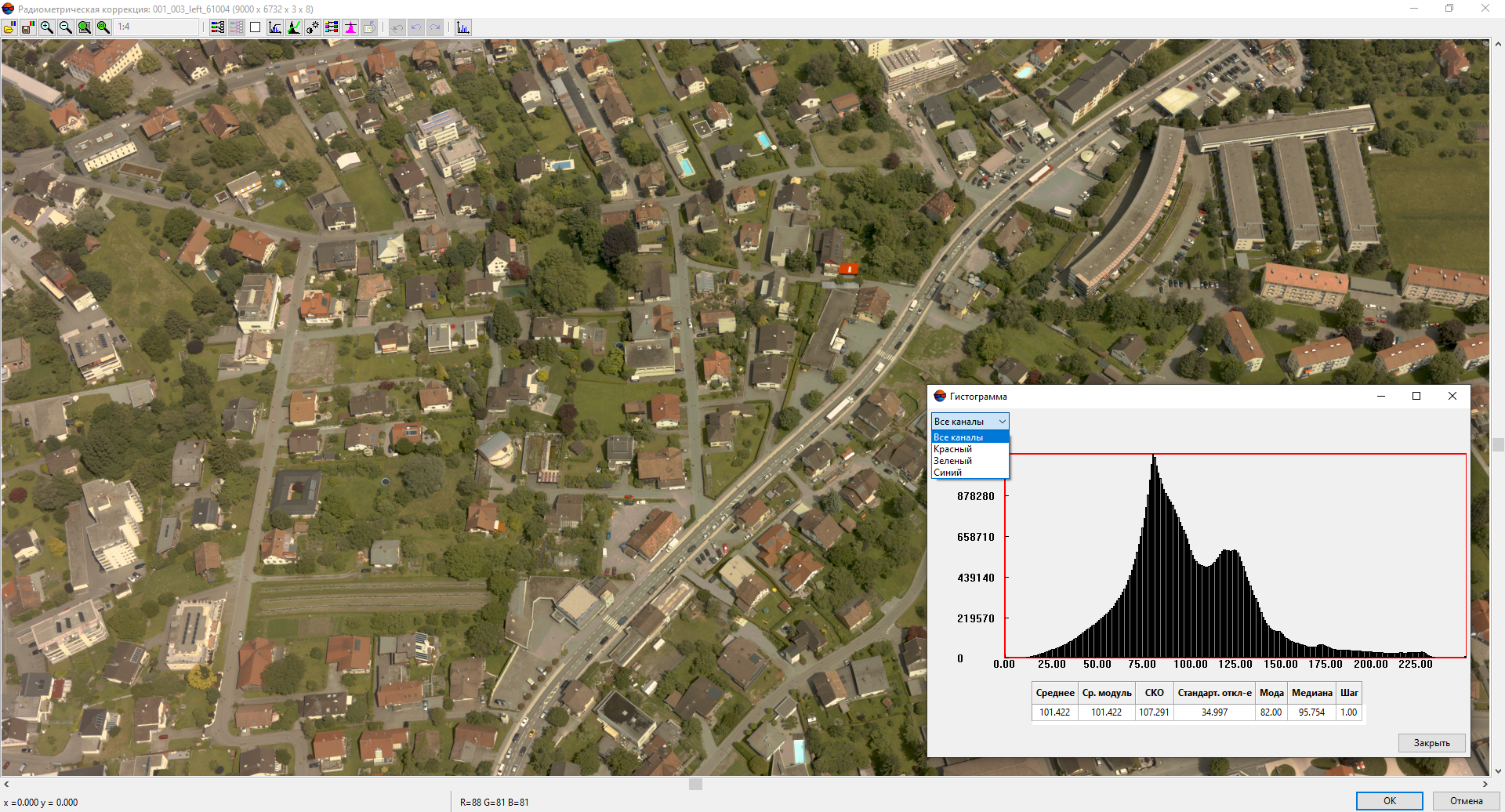 PHOTOMOD 7.4
Космическая съемка 
Минимизация влияния ошибочных измерений на результаты уравнивания
Ускорение измерения связующих точек за счёт иерархического алгоритма RANSAC
Многопоточное уравнивание при включенной опции «оптимизация»
Использование объектно-ориентированного коррелятора при операции Pan-Sharpening
Новые опции в пакетном Pan-Sharpening: удаление выделенных изображений и пропуск ранее созданных изображений 
Сдвиг и аффинное преобразования при измерении связующих точек (Pan-Sharpening)
Отбраковка связующих точек в проекте без метаданных
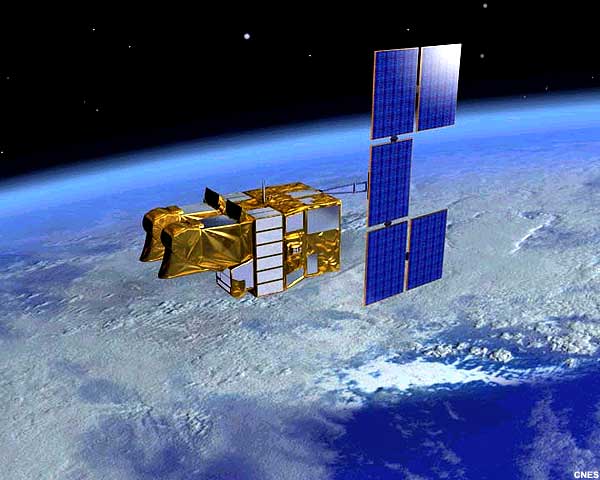 Минимизация влияния грубых ошибок (уравнивание)
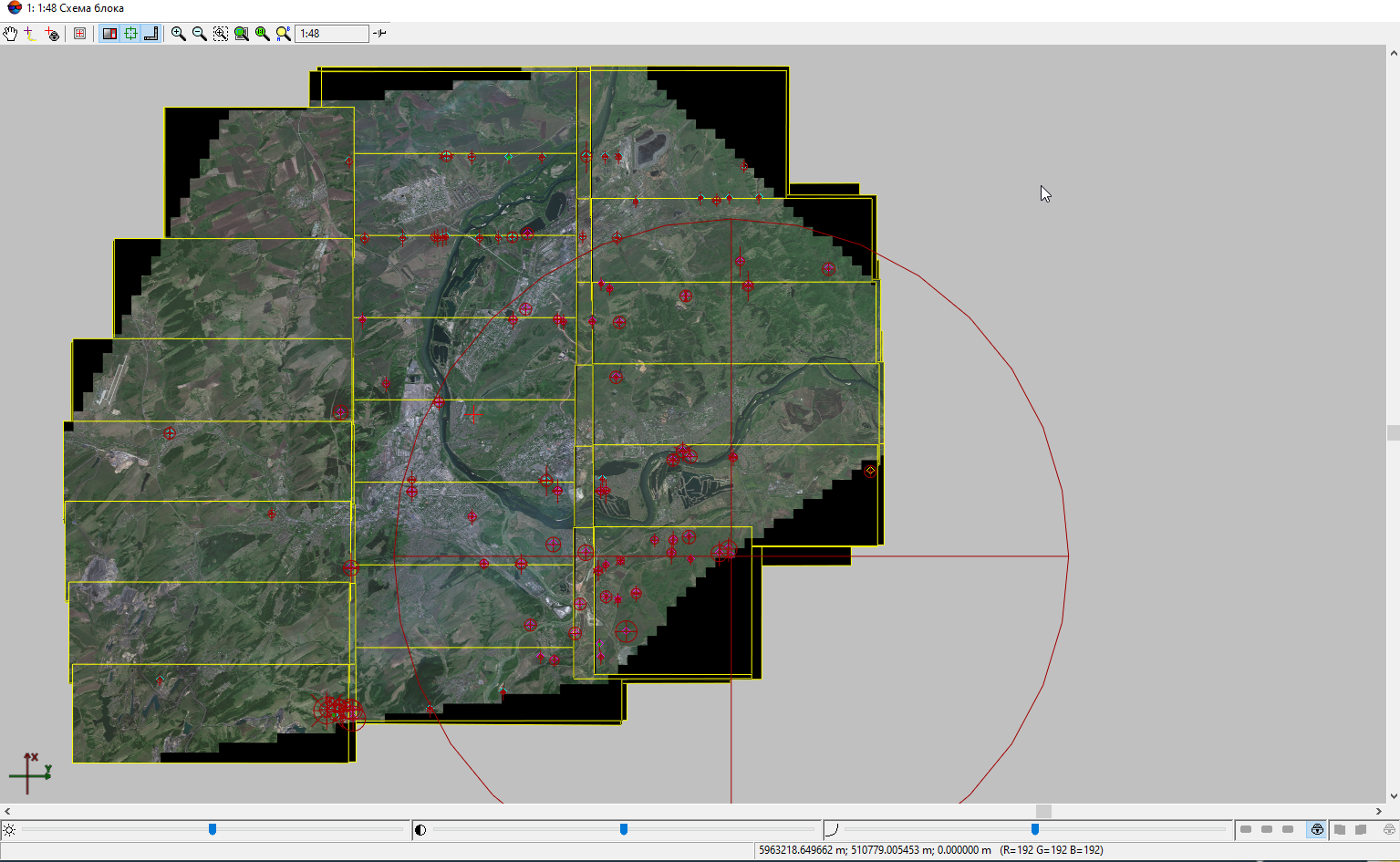 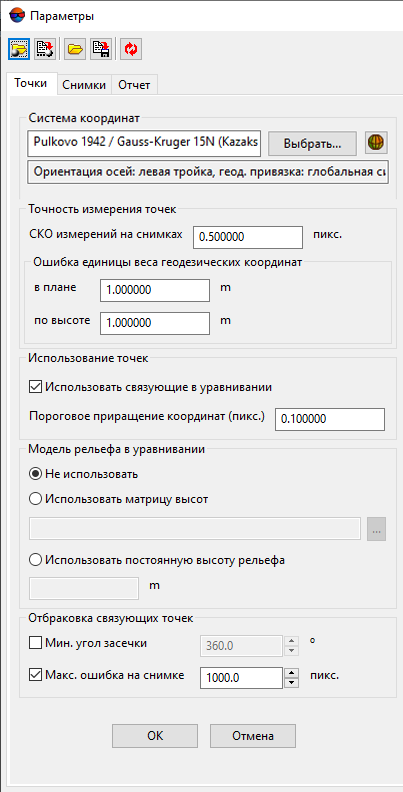 PHOTOMOD AutoUAS
Использование GPU при автоматическом измерении связующих точек 
Новый отчет по обработке блока 
Возможность просмотра изображений и матриц высот в 3D-окне 
Улучшения интерфейса 3D-окна 
Поддержка формата *.tx3 (3D модели)
Улучшено построение 3D-TIN по LAS 
Добавлен общий прогресс процесса обработки 

PHOTOMOD Conveyor
Новый инсталлятор 
Объектно-ориентированный коррелятор для космических проектов 
Перезапуск отдельных задач после сообщений об ошибках
Изменены параметры по умолчанию для наиболее эффективной обработки 
Автозапуск распределенной обработки при запуске программы 
Предупреждение об удалении проекта / выходных файлов
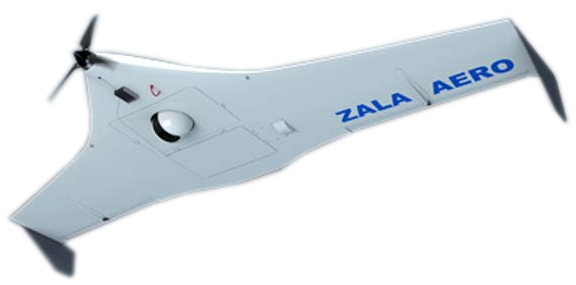 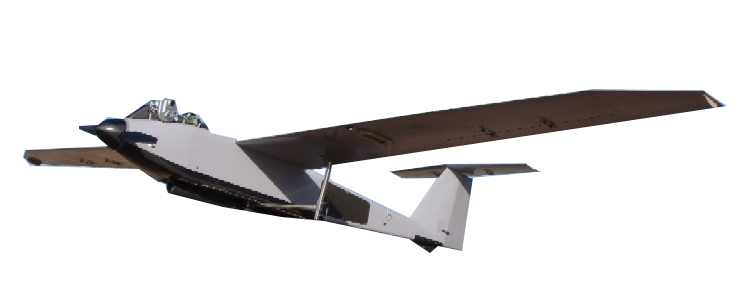 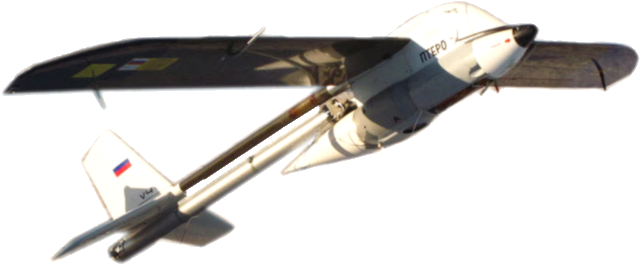 PHOTOMOD 7.4
PHOTOMOD AutoUAS (Windows / Linux). 3D окно
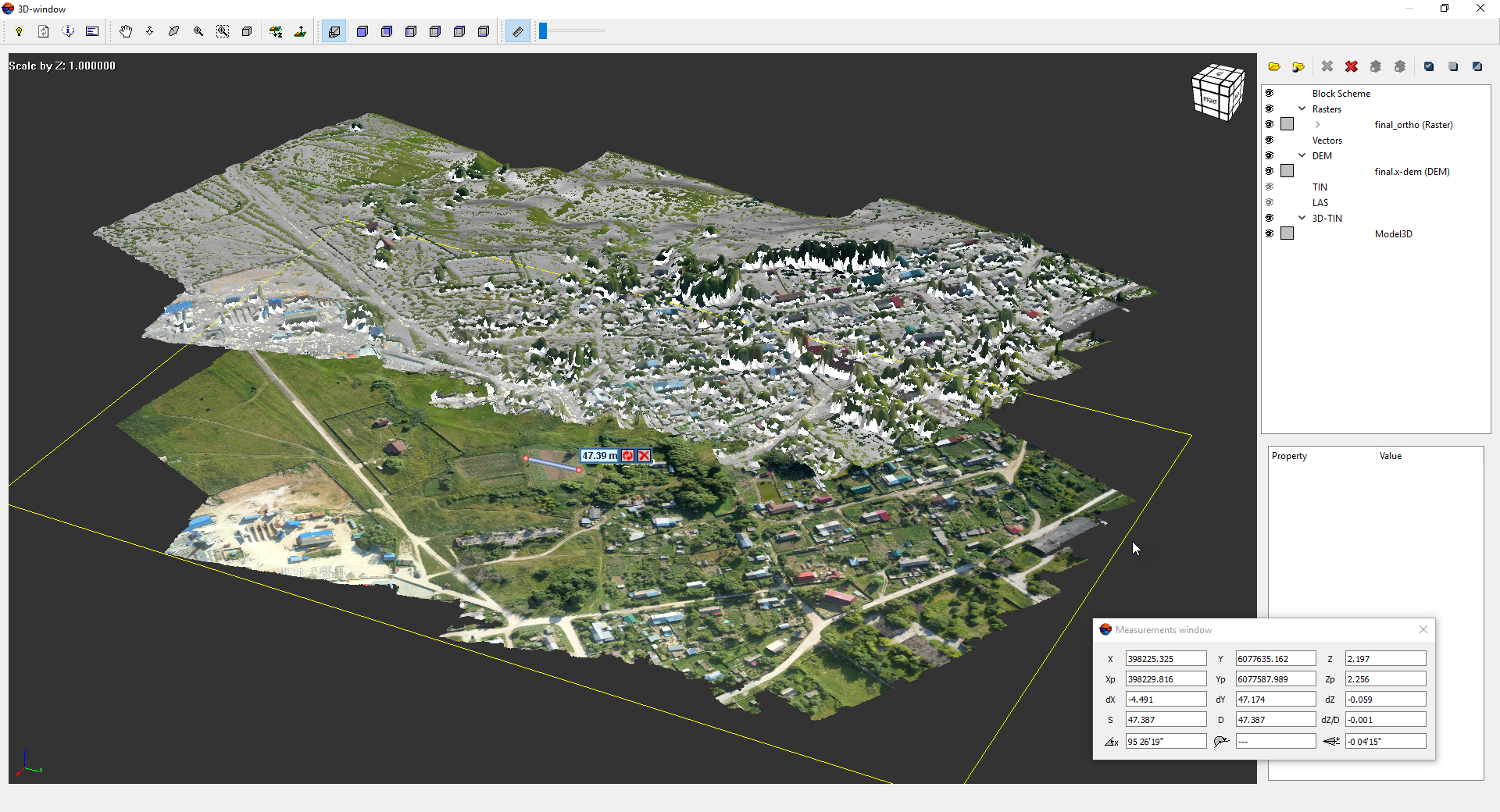 PHOTOMOD 7.4
3D моделирование
Текстурирование 3D-TIN по выбранным растрам 
Экспорт 3D-модели в Multilevel Geometry (json)
Функция «вырезать фрагмент» для проецируемого растра 
Ускорение процесса построения 3D-TIN по матрице высот 
Дополнительные параметры текстурирования 3D-TIN
 




TrueOrtho
Дополнительные параметры вычисления цвета пиксела TrueOrtho
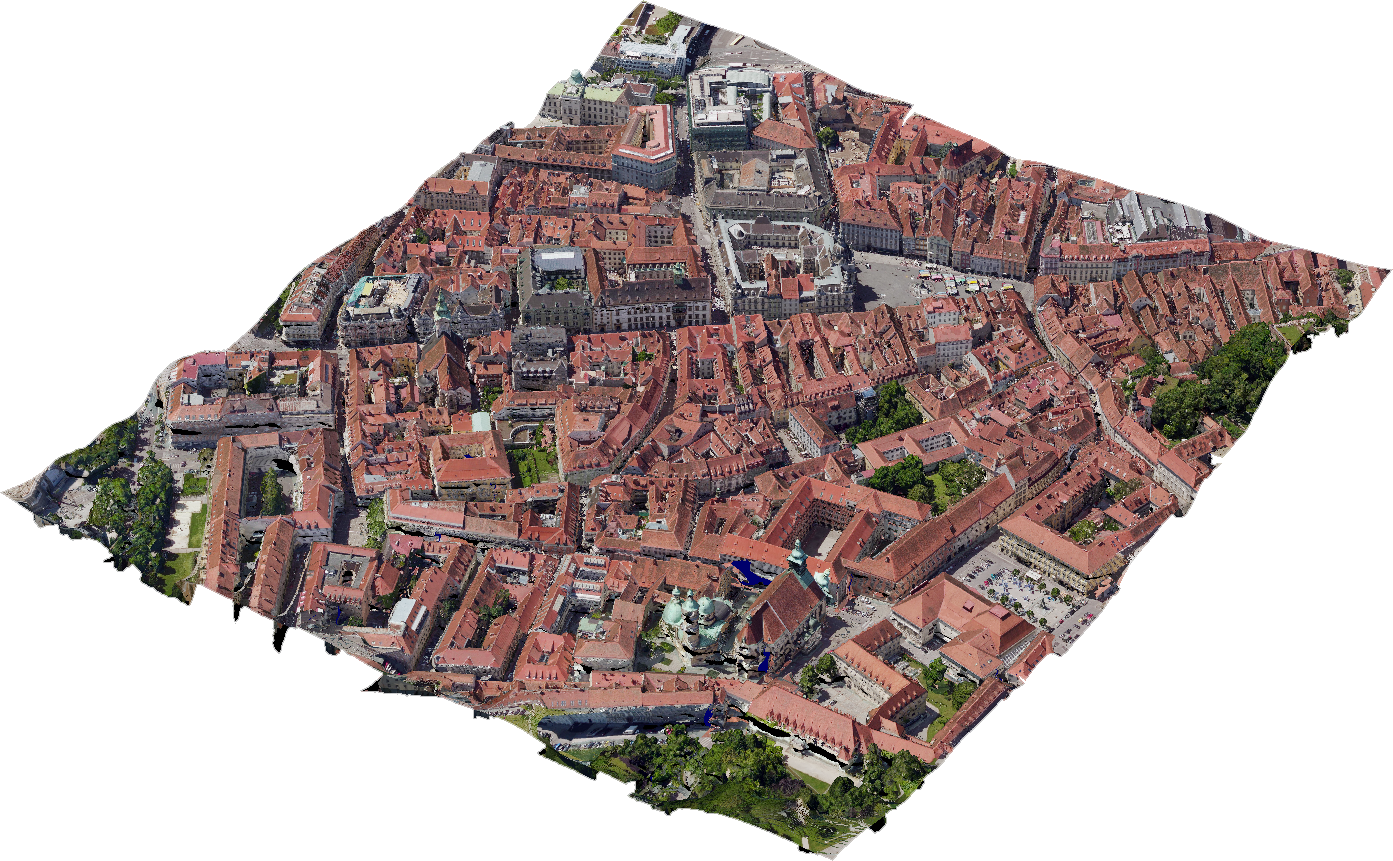 Опции вычисления цвета пиксела TrueOrtho
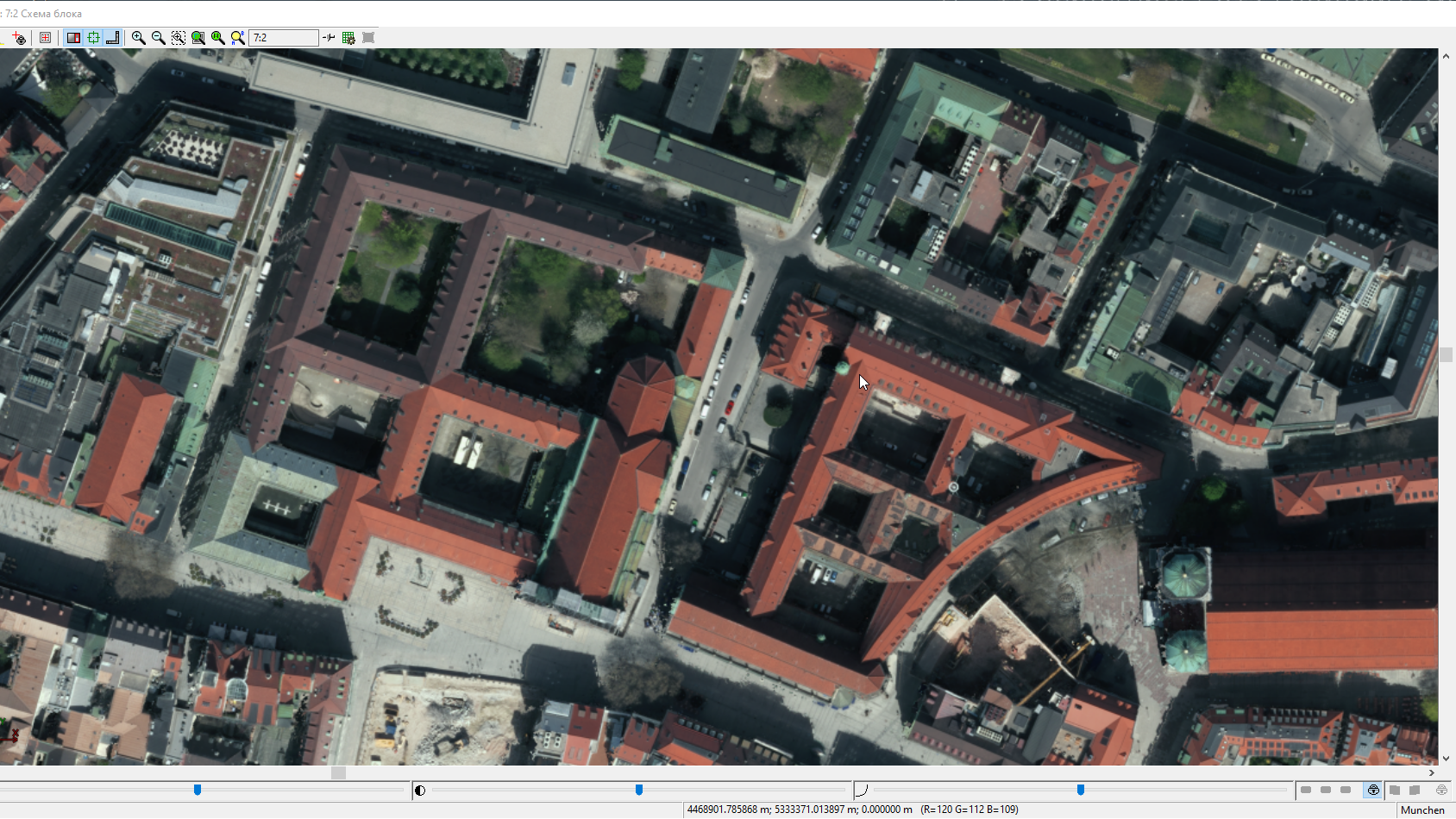 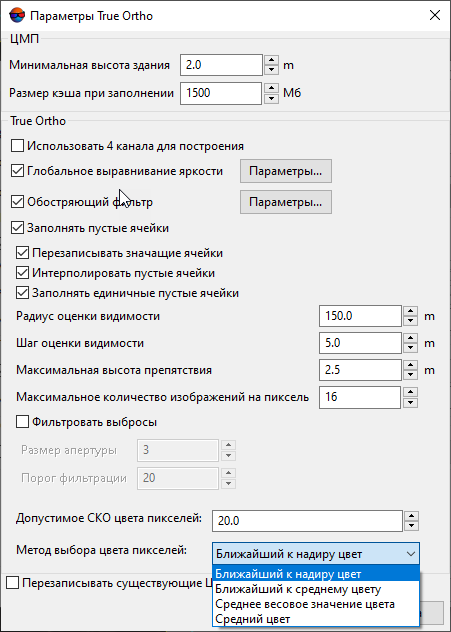 Распределенная обработка
Поэтапное удаление успешно выполненных задач распределенной обработки при работе с большими проектами
Автоматическое создание базы данных распределенной обработки при первой установке PHOTOMOD
Автоматическое закрытие монитора распределенной обработки при обновлении версии PHOTOMOD
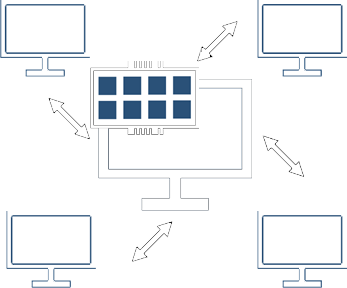 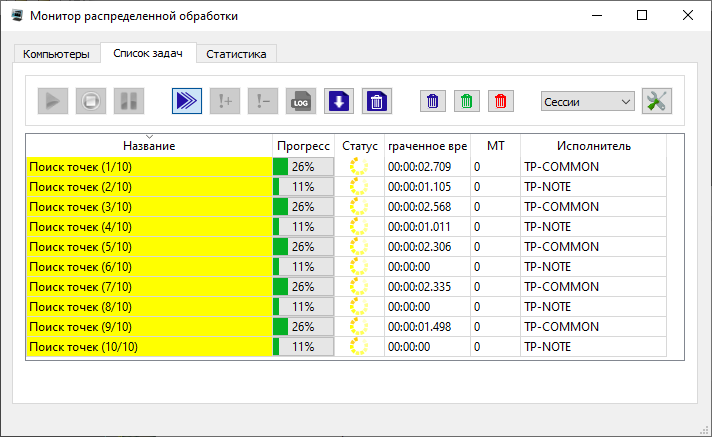 Raster Converter 
Поддержка форматов *.bil и *.bip
 
Project Manager
Оптимизация внешнего вид нескольких панелей инструментов 
Модифицированный алгоритм построения предварительной разметки
Сортировка изображений в ADS-проектах с учетом Forward-Nadir-Backward
 
Импорт-экспорт
Запись тайлов *.prf в GeoTiff 
Поддержка формата WEBP для выходных данных (изображения)
Импорт мультиполигонов из форматов MIF/MID и Shape
“Deflate” сжатие для изображений и матриц высот
PHOTOMOD 7.4
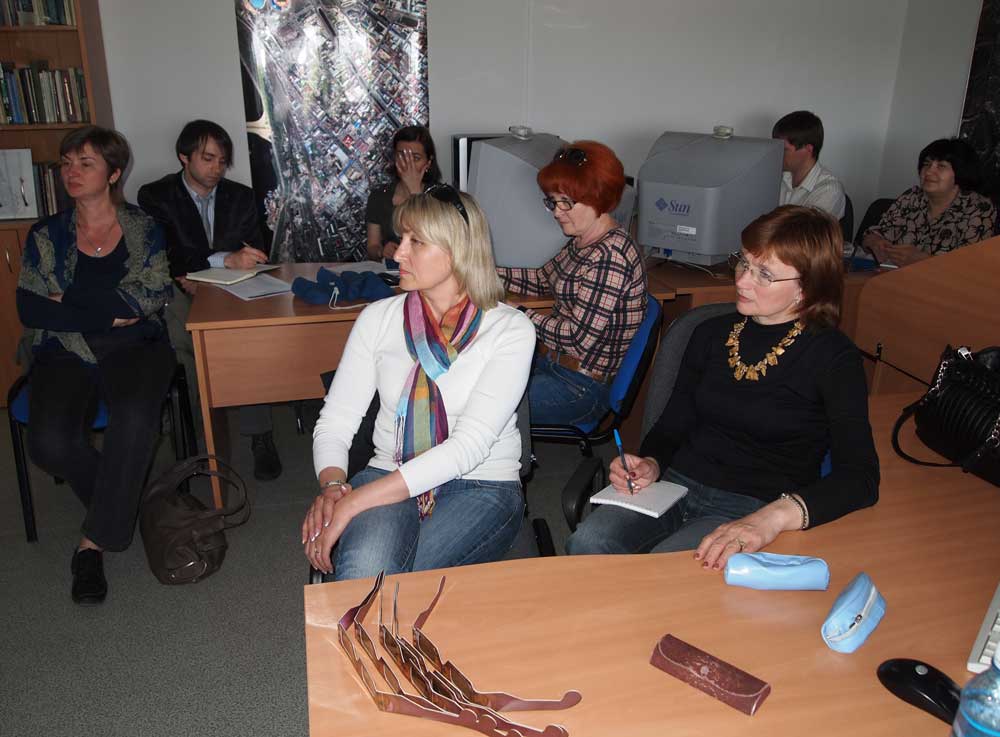 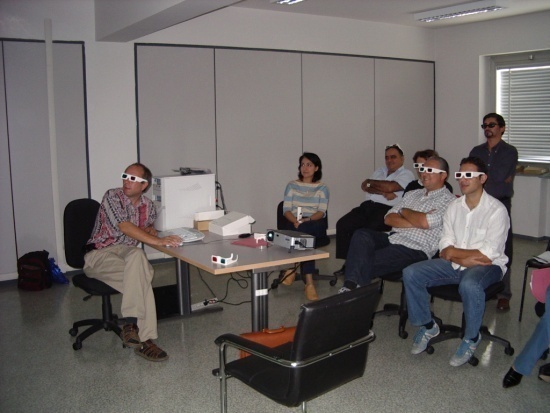 Ждём вас завтра на мастер-классе!